MODUŁ BIOMECHANIKA CHODU
Jednostka dydaktyczna C: Jak oceniać chód?
C.1 Jakie metody są stosowane do oceny chodu?
C.1 JAKIE METODY SĄ STOSOWANE DO OCENY CHODU?
Wprowadzenie do oceny chodu

Metody oceny chodu

Ocena chodu poprzez obserwację kliniczną

Ocena chodu za pomocą standaryzowanych testów                i skal

Ocena chodu za pomocą obiektywnych instrumentów
C.1 JAKIE METODY SĄ STOSOWANE DO OCENY CHODU?
Wprowadzenie do oceny chodu
WPROWADZENIE DO OCENY CHODU
Chód to złożone zachowanie
Współdziałanie wielu układów struktur ciała
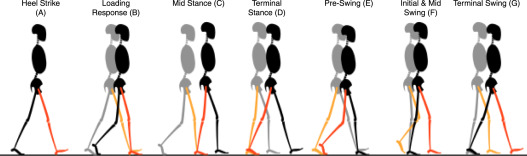 WPROWADZENIE DO OCENY CHODU
Chód w Międzynarodowej Klasyfikacji Funkcjonowania, Niepełnosprawności i Zdrowia (ICF)
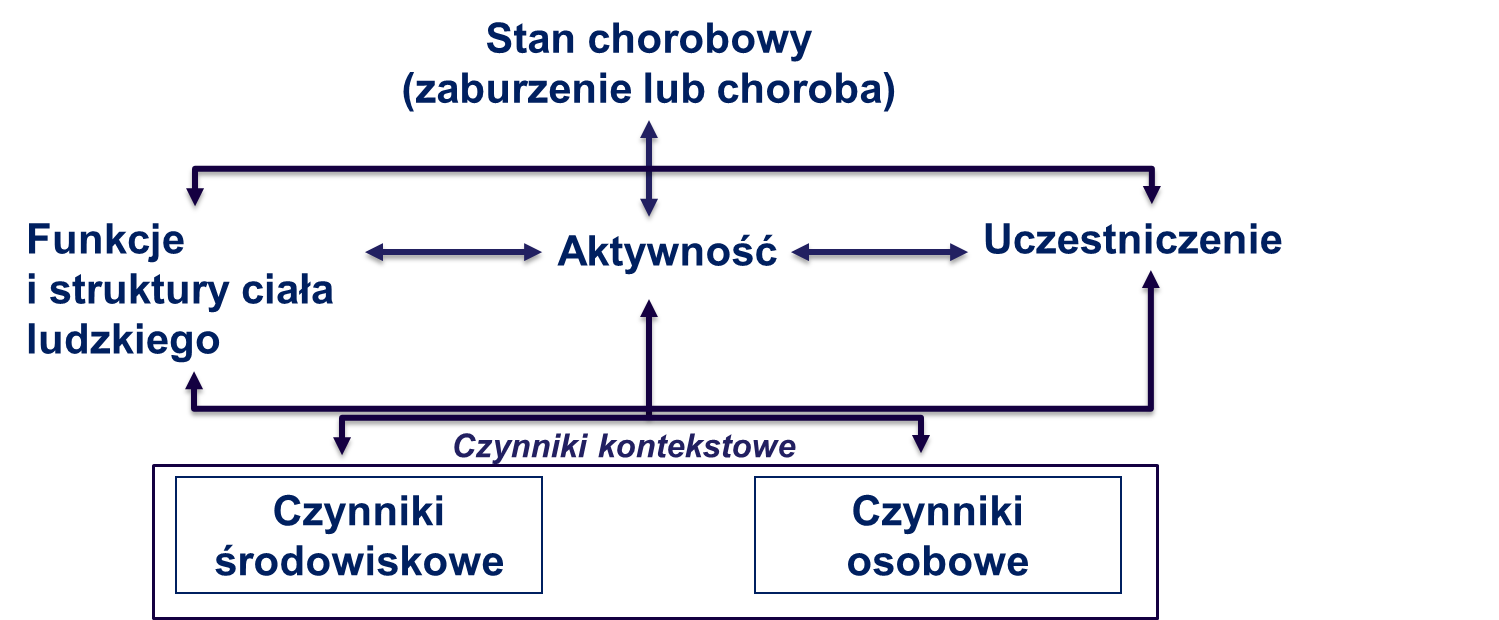 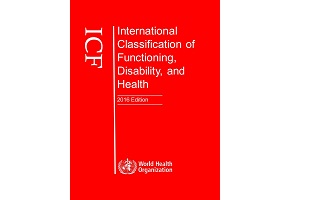 Rys 1. Model ICF. Obraz z https://www.who.int
WPROWADZENIE DO OCENY CHODU
Chód w Międzynarodowej Klasyfikacji Funkcjonowania, Niepełnosprawności i Zdrowia (ICF)
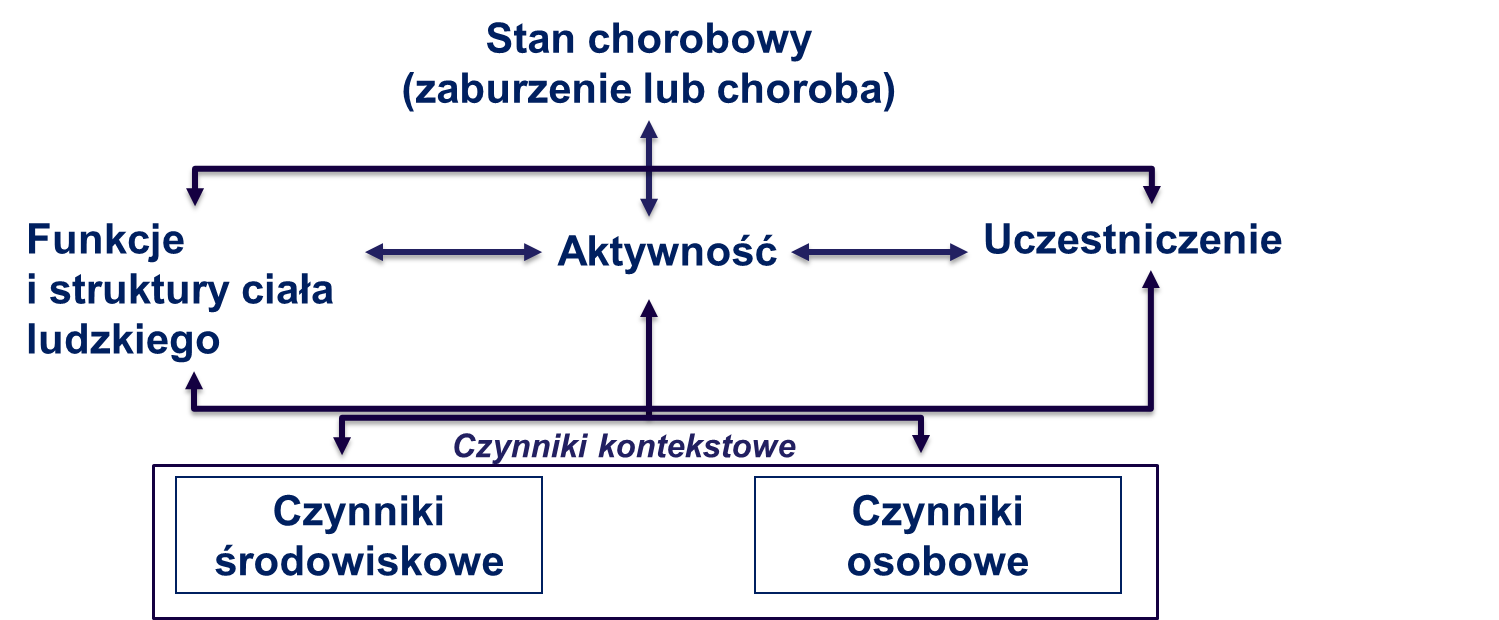 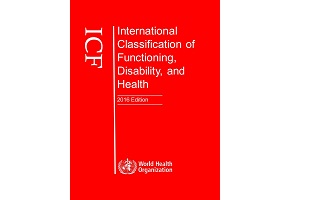 Rys 1. Model ICF. Obraz z https://www.who.int
Chodzenie
Mobilność
WPROWADZENIE DO OCENY CHODU
Dlaczego oceniamy chód człowieka?
WPROWADZENIE DO OCENY CHODU
Pacjent z zaburzeniami chodu
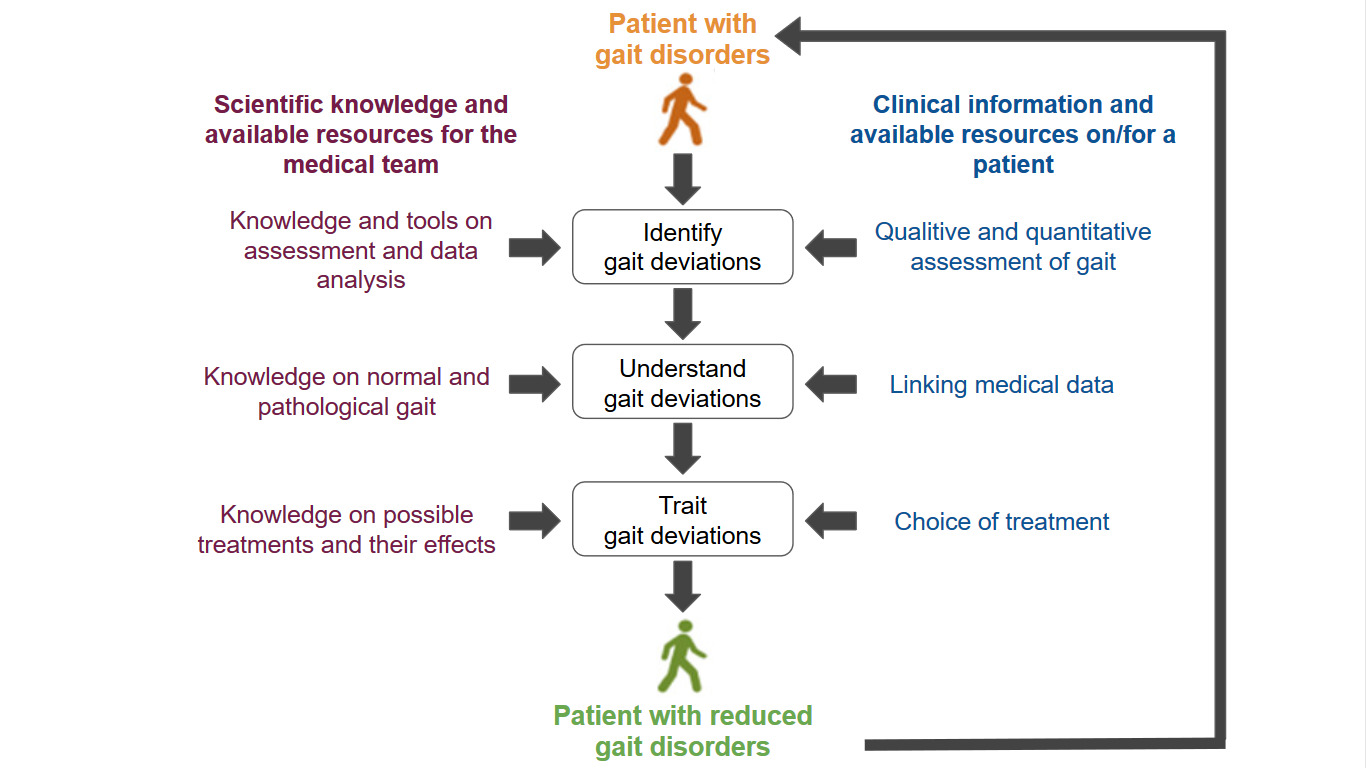 Informacje kliniczne i dostępne zasoby na temat pacjenta lub dla pacjenta
Wiedza naukowa, w tym medyczna medycznego
Wiedza i narzędzia z zakresu oceny i analizy danych
Rozpoznanie odchyleń w chodzie
Jakościowa i ilościowa ocena chodu
Połączenie danych medycznych
Zrozumienie odchyleń w chodzie
Wiedza na temat prawidłowego                                            i patologicznego chodu
Wiedza na temat możliwych metod leczenia i ich skutków
Cechowe odchylenia chodu
Wybór sposobu leczenia
Rys 2. Ocena chodu w ramach postępowania z pacjentem z zaburzeniami chodu. Obraz z Moissener F. i in. 2015 r.
Pacjent z ograniczonymi zaburzeniami chodu zaburzeniami chodu
WPROWADZENIE DO OCENY CHODU
Pacjent z zaburzeniami chodu
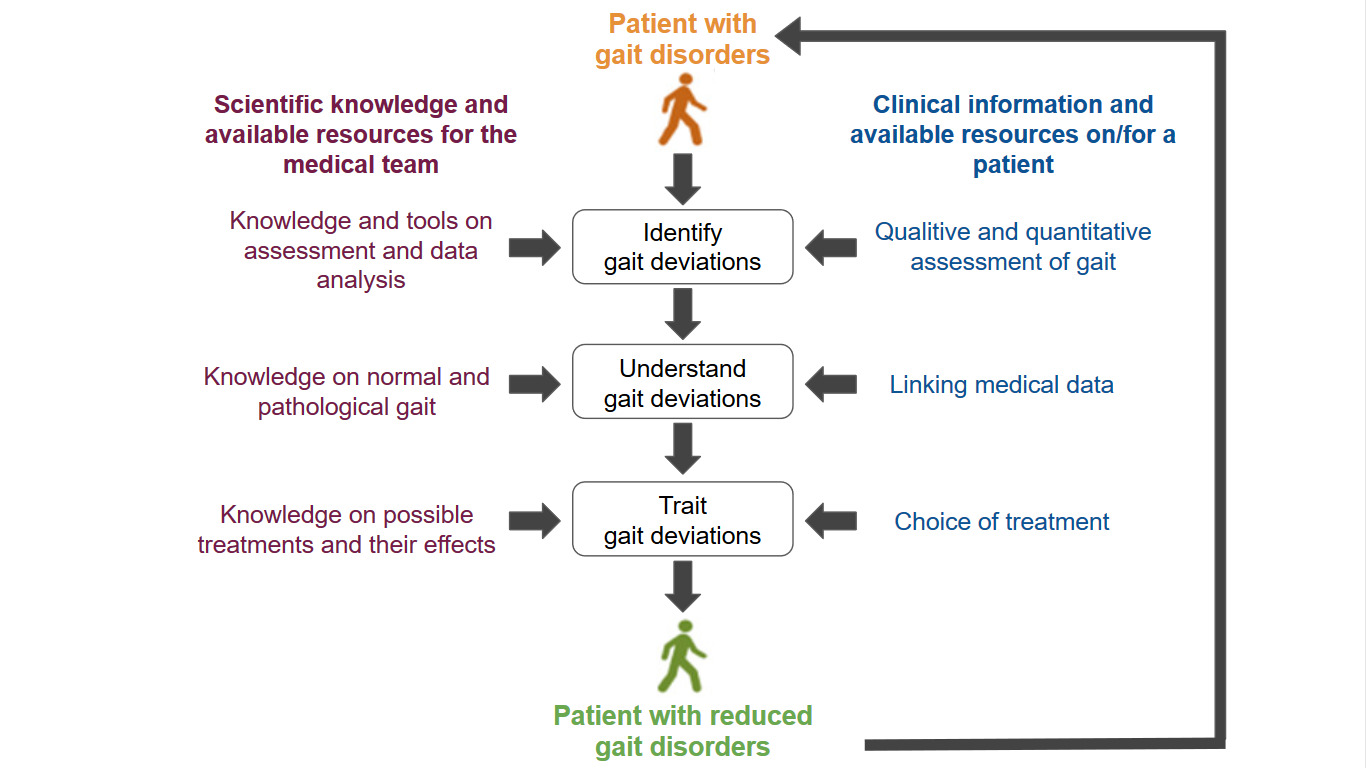 Czynniki decydujące o wyborze techniki:
Informacje kliniczne i dostępne zasoby na temat pacjenta lub dla pacjenta
Wiedza naukowa, w tym medyczna medycznego
złożoność zaburzeń

dostępne środki

możliwości pacjenta

pożądany poziom dokładności

doświadczenie osoby oceniającej
Wiedza i narzędzia z zakresu oceny i analizy danych
Rozpoznanie odchyleń w chodzie
Jakościowa i ilościowa ocena chodu
Połączenie danych medycznych
Zrozumienie odchyleń w chodzie
Wiedza na temat prawidłowego                                            i patologicznego chodu
Wiedza na temat możliwych metod leczenia i ich skutków
Cechowe odchylenia chodu
Wybór sposobu leczenia
Pacjent z ograniczonymi zaburzeniami chodu zaburzeniami chodu
WPROWADZENIE DO OCENY CHODU
Pacjent z zaburzeniami chodu
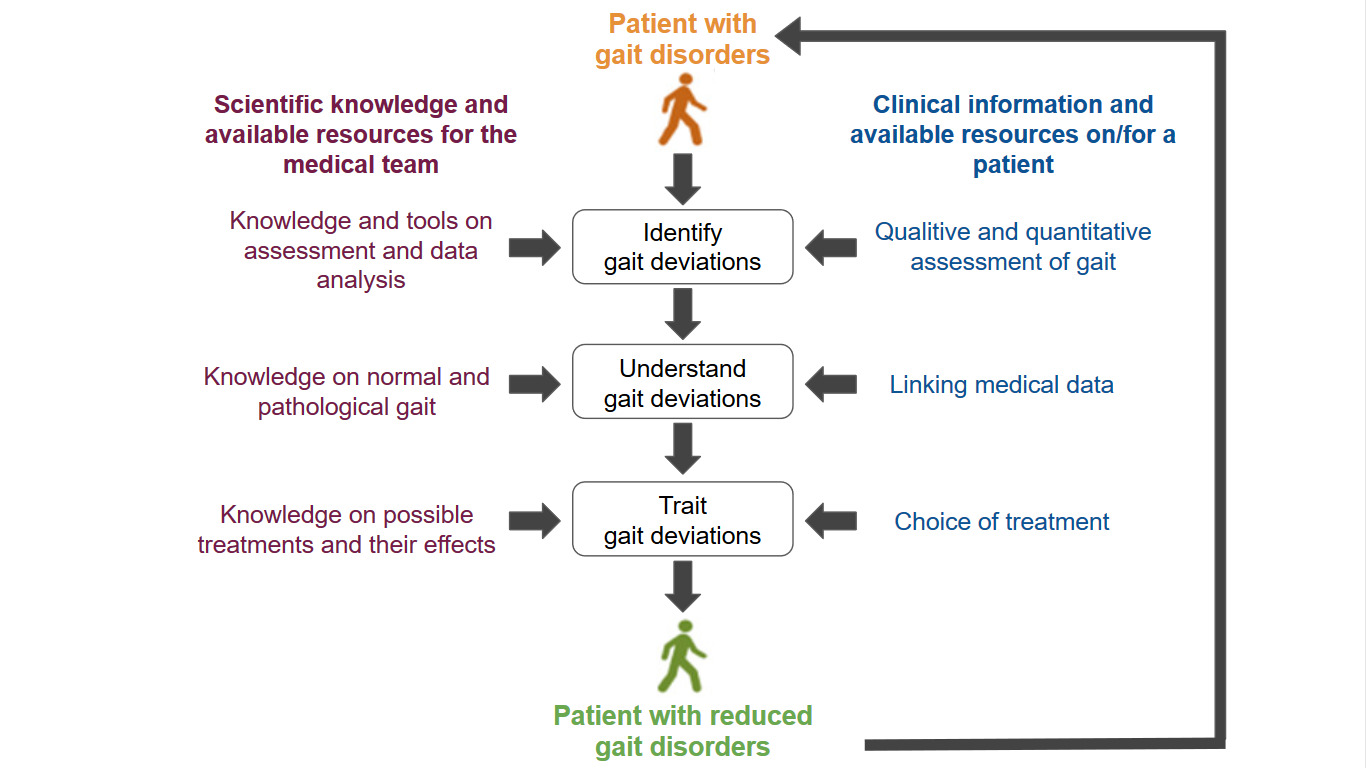 Informacje kliniczne i dostępne zasoby na temat pacjenta lub dla pacjenta
Wiedza naukowa, w tym medyczna medycznego
Wiedza i narzędzia z zakresu oceny i analizy danych
Rozpoznanie odchyleń w chodzie
Jakościowa i ilościowa ocena chodu
Interpretacja informacji o chodzie i danych medycznych
Połączenie danych medycznych
Zrozumienie odchyleń w chodzie
Wiedza na temat prawidłowego                                            i patologicznego chodu
Wiedza na temat możliwych metod leczenia i ich skutków
Cechowe odchylenia chodu
Wybór sposobu leczenia
Pacjent z ograniczonymi zaburzeniami chodu zaburzeniami chodu
WPROWADZENIE DO OCENY CHODU
Pacjent z zaburzeniami chodu
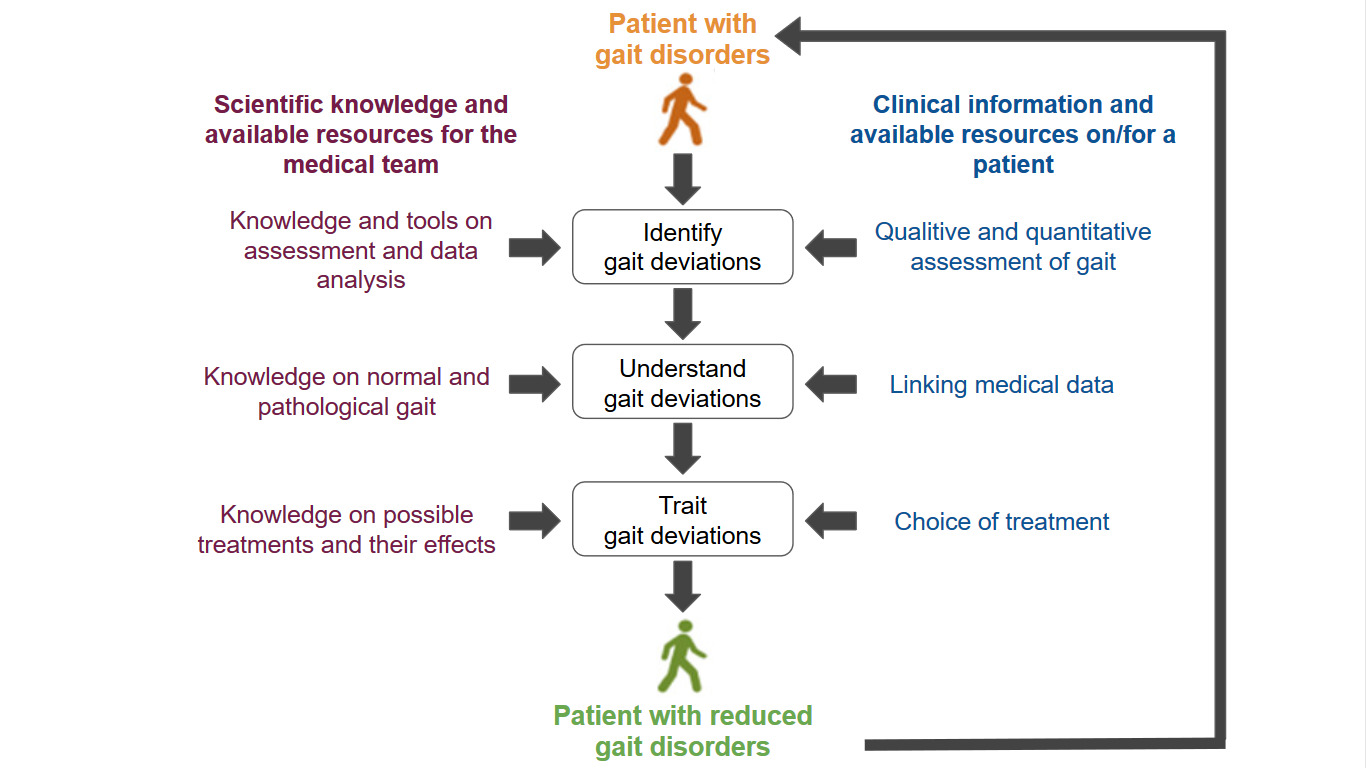 Informacje kliniczne i dostępne zasoby na temat pacjenta lub dla pacjenta
Wiedza naukowa, w tym medyczna medycznego
Wiedza i narzędzia z zakresu oceny i analizy danych
Rozpoznanie odchyleń w chodzie
Jakościowa i ilościowa ocena chodu
Połączenie danych medycznych
Zrozumienie odchyleń w chodzie
Wiedza na temat prawidłowego                                            i patologicznego chodu
Zastosowanie leczenia
Wiedza na temat możliwych metod leczenia i ich skutków
Cechowe odchylenia chodu
Wybór sposobu leczenia
Pacjent z ograniczonymi zaburzeniami chodu zaburzeniami chodu
C.1 JAKIE METODY SĄ STOSOWANE DO OCENY CHODU?
2. Metody oceny chodu
METODY OCENY CHODU
Metody oceny chodu
LOKALNE
Elektromiografia
Kinematyka
Kinetyka
Ciśnienie plantacji
Kwestionariusz Skala
Obserwacja
JAKOŚCIOWE
ILOŚCIOWE
Obserwacja
Skala
Kwestionariusz
Parametry przestrzenno-czasowe
Wyniki / Wskaźniki
Wydatek energetyczny
Aktywność fizyczna
GLOBALNE
METODY OCENY CHODU
Metody oceny chodu
LOKALNE
Obserwacja i interpretacja parametrów chodu. 

  Subiektywne metody oceny.

  Użyteczne w praktyce klinicznej.
Kwestionariusz Skala
Obserwacja
JAKOŚCIOWE
Kwestionariusz Skala
Obserwacja
GLOBALNE
METODY OCENY CHODU
Metody oceny chodu
LOKALNE
Elektromiografia
Kinematyka
Kinetyka
Ciśnienie plantacji
Metody obiektywne.

 Dobrze zdefiniowany, ograniczony i skwantyfikowany wynik.

  Wielkość liczbowa.
ILOŚCIOWE
Parametry przestrzenno-czasowe
Wyniki / Wskaźniki
Wydatek energetyczny
Aktywność fizyczna
GLOBALNE
METODY OCENY CHODU
C.1 JAKIE METODY SĄ STOSOWANE DO OCENY CHODU?
3. Ocena chodu poprzez obserwację kliniczną
OCENA CHODU POPRZEZ OBSERWACJĘ KLINICZNĄ
Obserwacja               i rejestracja cech chodu
Widzę...
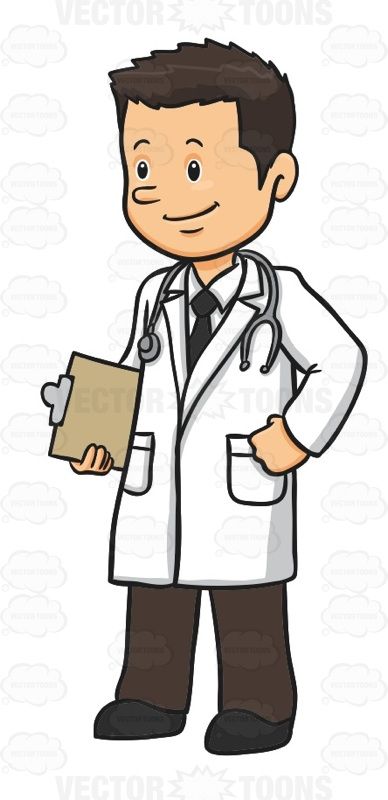 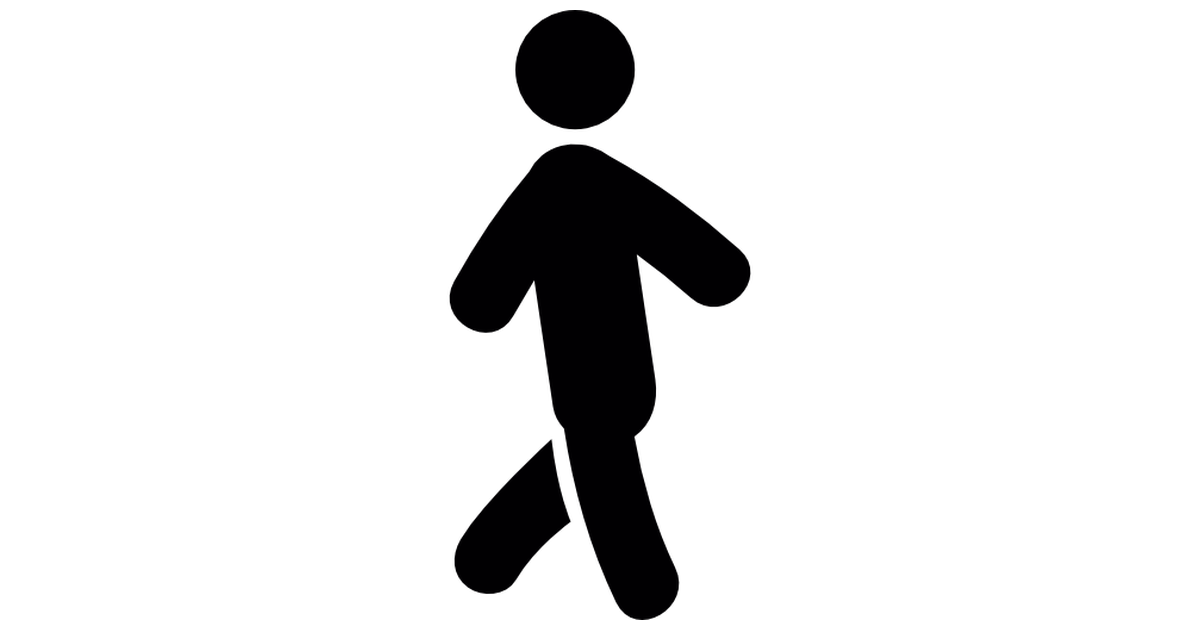 OCENA CHODU POPRZEZ OBSERWACJĘ KLINICZNĄ
Kiedy do oceny chodu używamy tylko obserwacji?
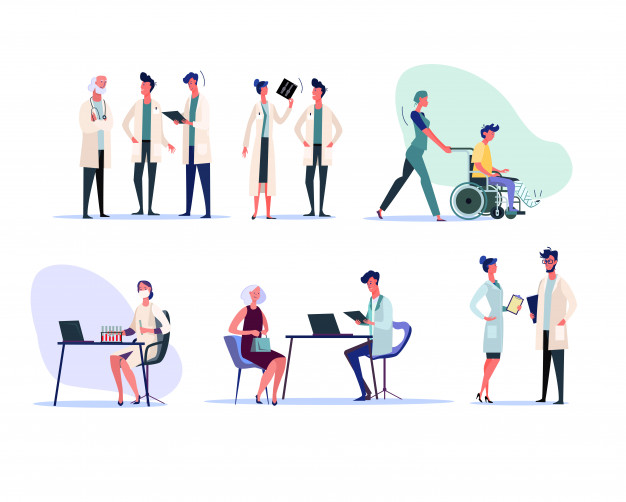 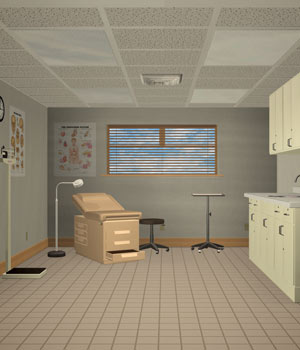 Codzienne zajęcia kliniczne
Pierwsze konsultacje
OCENA CHODU POPRZEZ OBSERWACJĘ KLINICZNĄ
Następujący proces
1. Ogólna ocena
2. Sekwencja anatomiczna w celu uporządkowania wielu zdarzeń zachodzących w różnych stawach
Zaczynając od stopy i idąc w górę   
Ocenia się kontakt z podłogą, kostkę / stopę, kolano, biodro, miednicę                  i tułów    w tej kolejności  
 Kierunek i wielkość ruchu w każdej fazie chodu
OCENA CHODU POPRZEZ OBSERWACJĘ KLINICZNĄ
Następujący proces: Ramy cyklu chodzenia
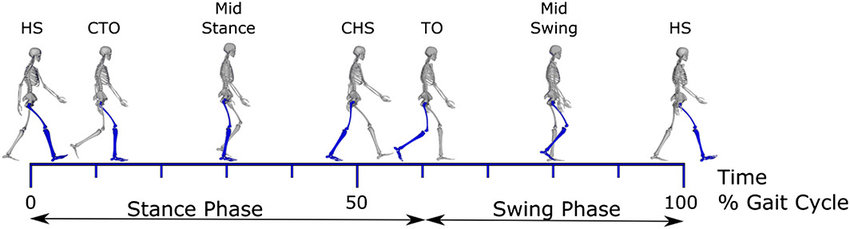 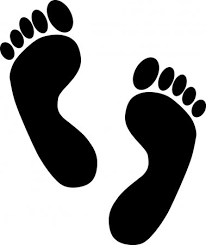 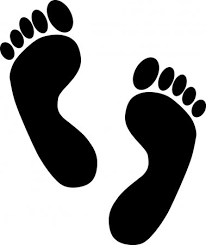 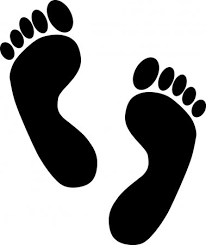 Długość lewego kroku
Długość prawego kroku
Długość kroku = cykl chodu
GAIT ASESSMENT THROUGH CLINICAL OBSERVATION
Następujący proces: Ramy cyklu chodzenia
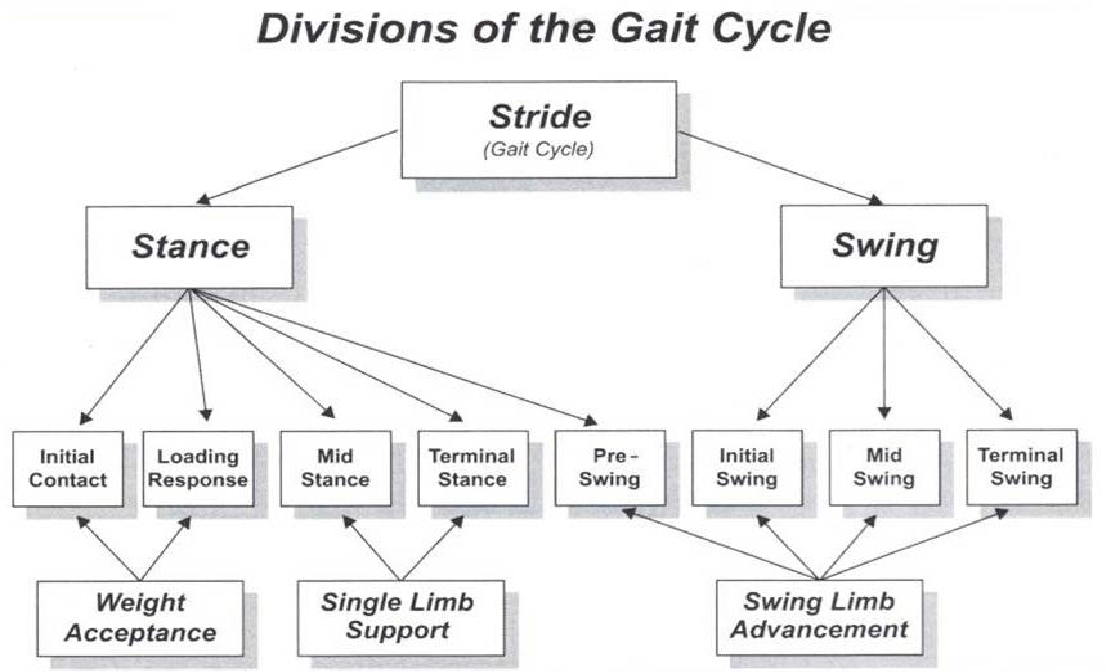 Okresy
Fazy
Zadania
Rys 3. Funkcjonalny podział cyklu chodu. Z Perry J. t al. 2010.
OCENA CHODU POPRZEZ OBSERWACJĘ KLINICZNĄ
Następujący proces: Ramy cyklu chodzenia
Po co dzielić obserwację na kamienie milowe cyklu chodzenia?
Identyfikuje znaczenie funkcjonalne różnych ruchów występujących                           w poszczególnych stawach.
Rancho Los Amigos Hospital, Downey, California
Korelacja jednoczesnych działań poszczególnych stawów w celu uzyskania wzorców funkcji całej kończyny.
Względne znaczenie ruchu jednego stawu w porównaniu z innymi różni się w poszczególnych fazach chodu.
Postawa, która jest właściwa w jednej fazie chodu, może oznaczać dysfunkcję w innym punkcie.
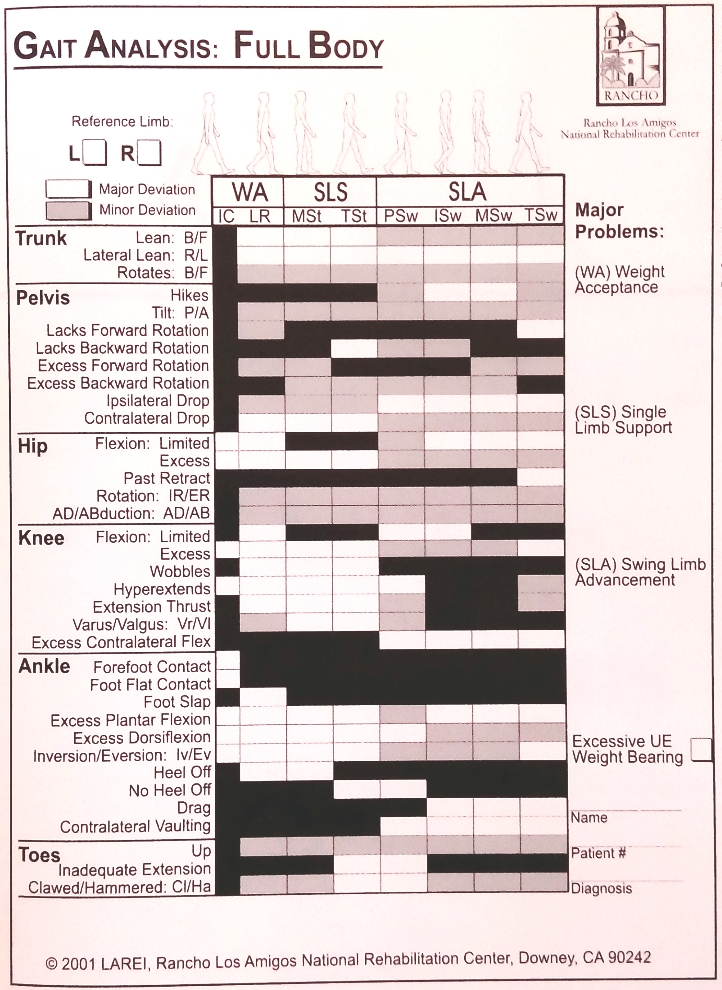 OCENA CHODU POPRZEZ OBSERWACJĘ KLINICZNĄ
Następujący proces: Ramy cyklu chodzenia
Rzędy= przedstawiają odchylenia chodu
Kolumny = przedstawiają fazy chodu
Rancho Los Amigos Hospital, Downey, California
Dysfunkcja chodu jest przedstawiona w tabeli poprzez zaznaczenie odpowiednich pól: 
  Białe kratki oznaczają poważne odchylenia chodu
  Szare pola oznaczają niewielkie odchylenia                   w chodzie 
  Czarne pola oznaczają, że nie ma zastosowania
OCENA CHODU POPRZEZ OBSERWACJĘ KLINICZNĄ
Proces monitorowania: obserwacja i nagrywanie na wideo
Możliwość wielokrotnego oglądania wzorców chodu bez wywoływania zmęczenia pacjenta.
  Zwiększenie precyzji oceny obserwacyjnej.
  Pacjent nie nosi żadnego rodzaju oprzyrządowania.
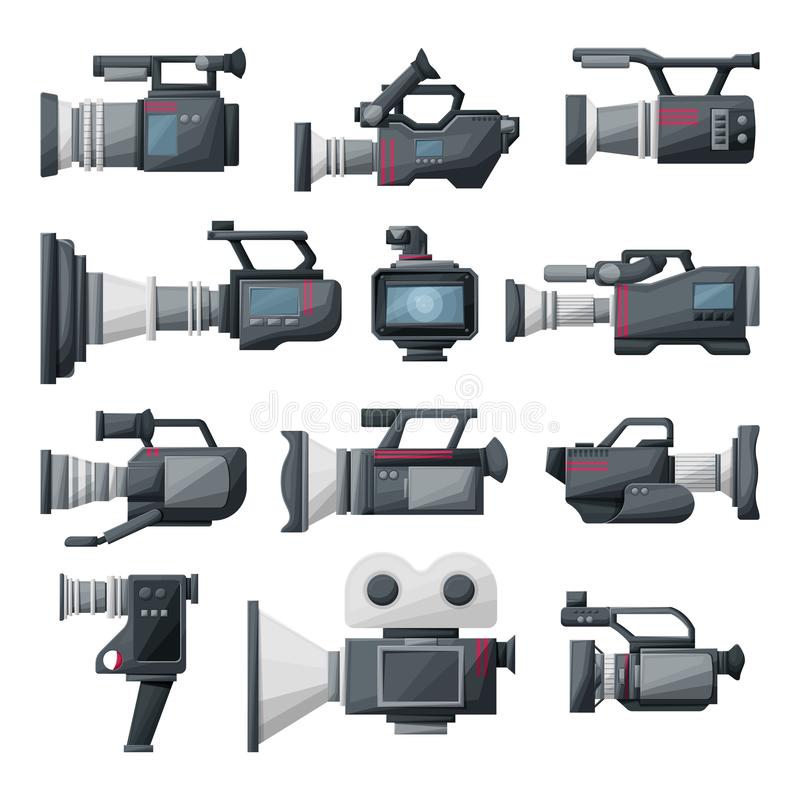 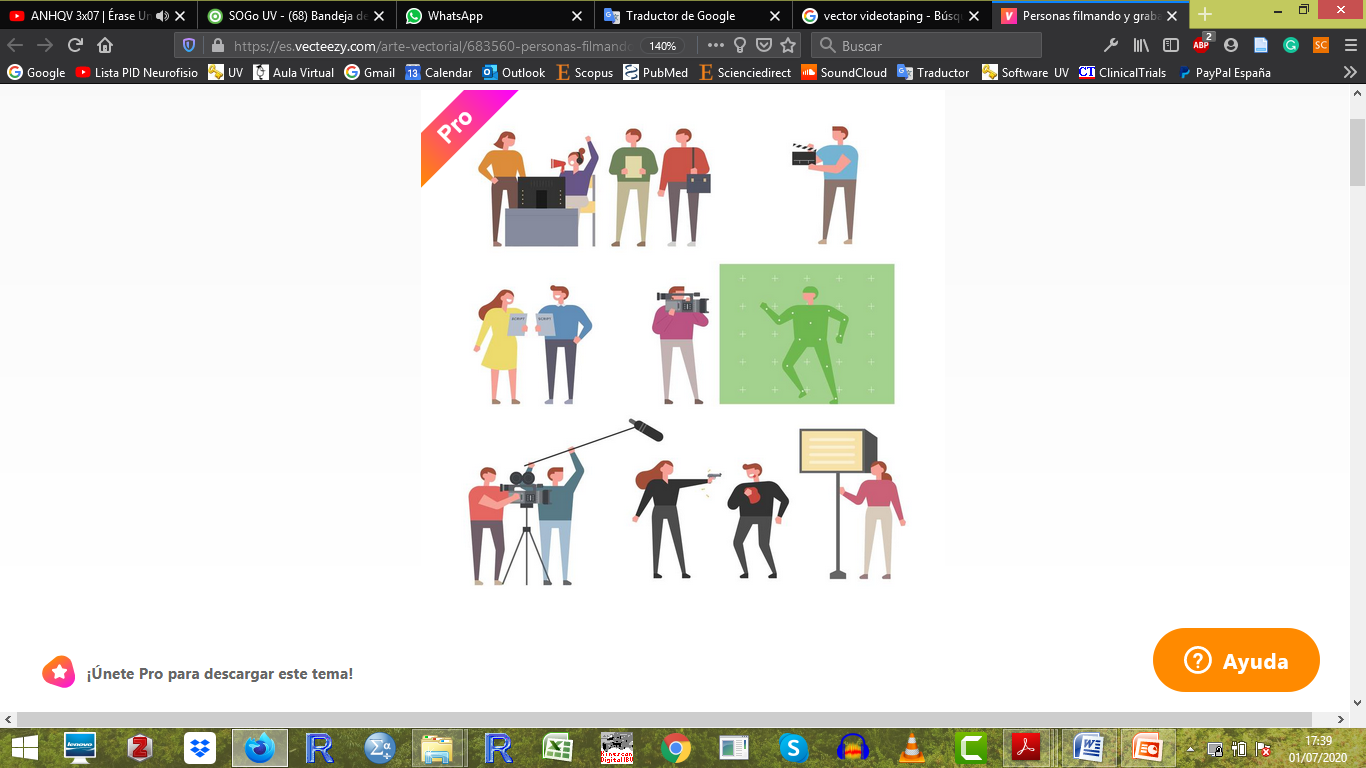 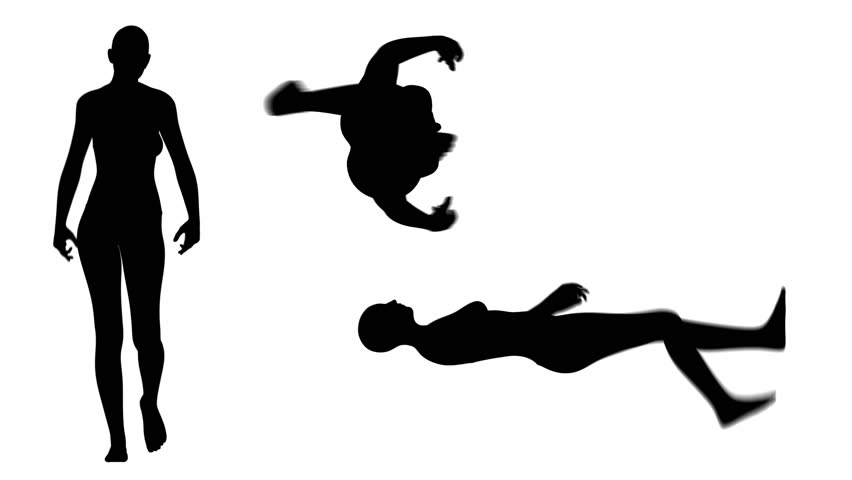 OCENA CHODU POPRZEZ OBSERWACJĘ KLINICZNĄ
Wyniki obserwacyjnej analizy chodu
Funkcja kończyn dolnych
Okresy
CYKL CHODU
Zidentyfikowano czynniki utrudniające skuteczną akceptację wagi i postępy                 w rozwoju kończyn.
Fazy
Słabości
Skurcze
Zadania
Spastyczność
Utrata zmysłów
Ból
OCENA CHODU POPRZEZ OBSERWACJĘ KLINICZNĄ
Wyniki obserwacyjnej analizy chodu
Kamień milowy cyklu pieszego
Parametry czasoprzestrzenne
CYKL CHODU
Kąty stawowe kończyn dolnych (Kinematyka)
Postawa podczas cyklu chodu
OCENA CHODU POPRZEZ OBSERWACJĘ KLINICZNĄ
Wywiad lekarski na poparcie oceny obserwacji
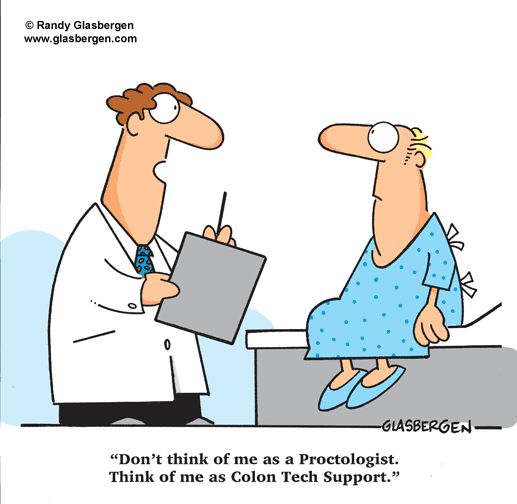 Mam problemy z chodzeniem i nie mogę nosić toreb z zakupami...
Zwykle odczuwam ból w prawym kolanie, ale zaczęłam też odczuwać ból w lewym biodrze!
C.1 JAKIE METODY SĄ STOSOWANE DO OCENY CHODU?
4. Ocena chodu za pomocą standaryzowanych testów i skal
OCENA CHODU: STANDARYZOWANE TESTY I SKALE
Ogólna koncepcja
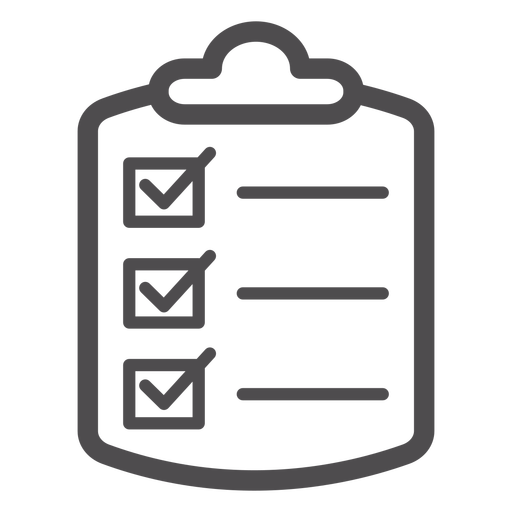 Standaryzowane testy kliniczne i skale
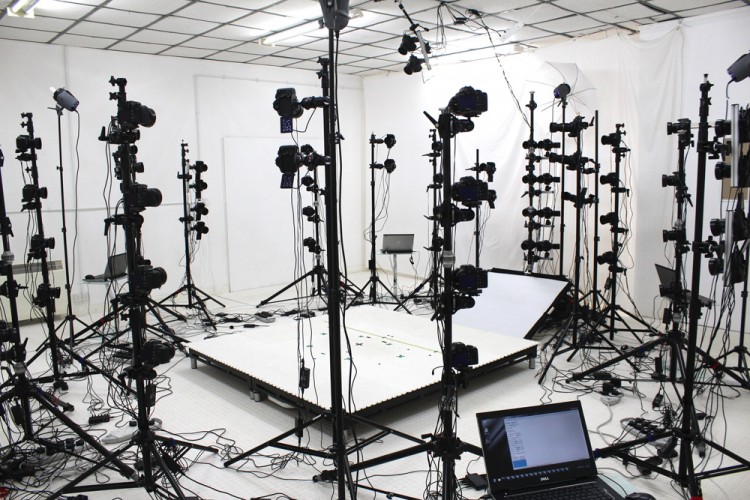 ...Może to za dużo...
Pomaga uniknąć przeoczenia
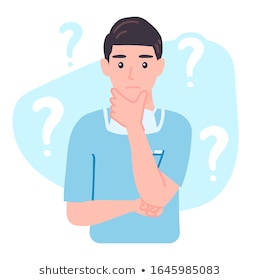 Rezultatem jest wynik
Szybka i łatwa obsługa
[Speaker Notes: https://web.twindom.com/3d-scanning-technologies-dslr-photogrammetry-systems/]
OCENA CHODU: STANDARYZOWANE TESTY I SKALE
Ogólna koncepcja
Skale oparte na kwestionariuszu
Skale oparte na obserwacji
Badanie półsubiektywne
OCENA CHODU: STANDARYZOWANE TESTY I SKALE
Skale oparte na kwestionariuszu
Zestaw pozycji wymienionych                                   w kwestionariuszu.

Oceniają możliwości pacjenta podczas chodzenia lub wykonywania zadań związanych z chodzeniem.

Mogą być zgłaszane przez samego siebie lub przez pełnomocnika.
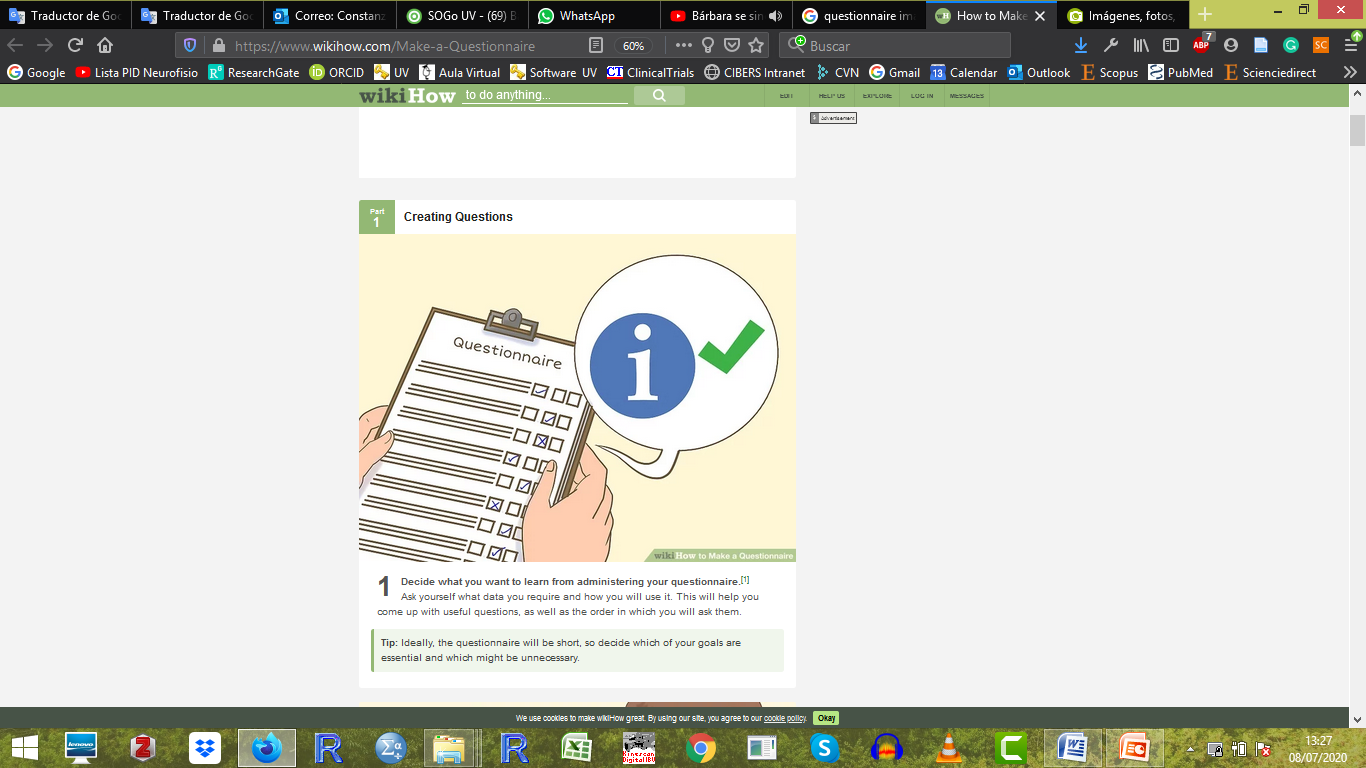 00
WYNIK CAŁKOWITY
OCENA CHODU: STANDARYZOWANE TESTY I SKALE
Skale oparte na kwestionariuszu: przykłady
Jakość życia
W jaki sposób upośledzenie chodu wpływa na jakość życia?
Skala Likerta
Kwestionariusz choroby Parkinsona
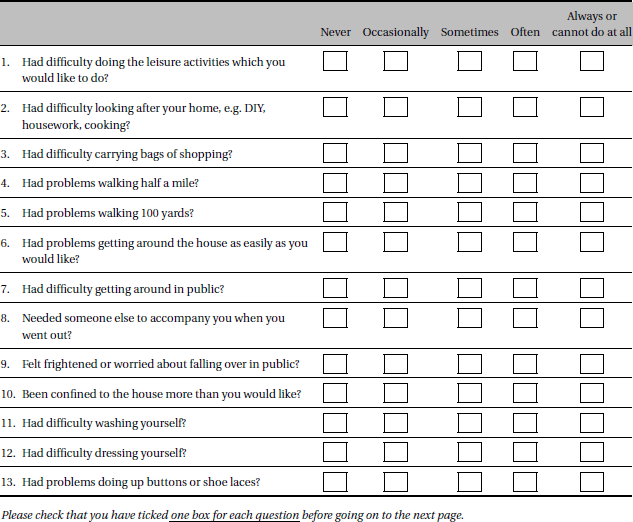 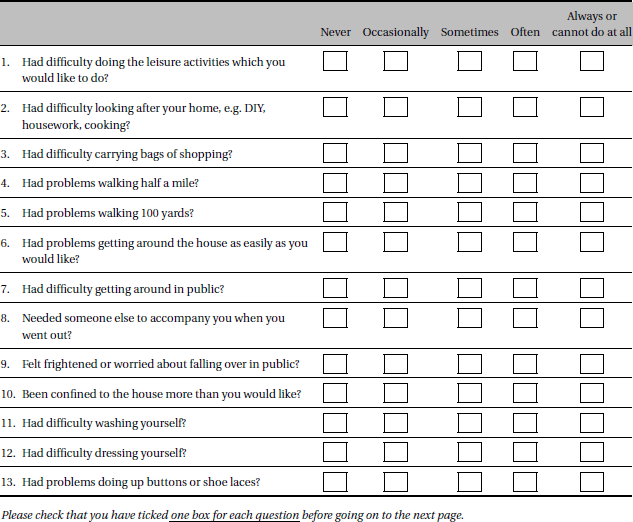 OCENA CHODU: STANDARYZOWANE TESTY I SKALE
Skale oparte na kwestionariuszu: przykłady
Jakość życia
W jaki sposób upośledzenie chodu wpływa na jakość życia?
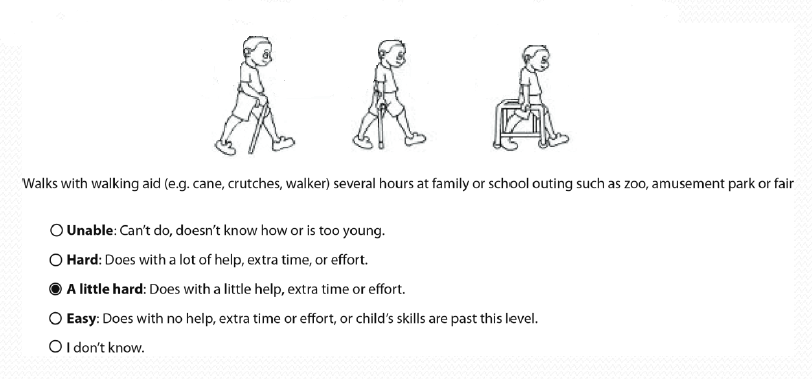 Ocena pediatryczna 
Inwentarza Niepełnosprawności 
(PEDI)
OCENA CHODU: STANDARYZOWANE TESTY I SKALE
Skale oparte na kwestionariuszu: przykłady
Pomiar zdolności lokomocji za pomocą zestawu przedmiotów.
Zdolność lokomocyjna
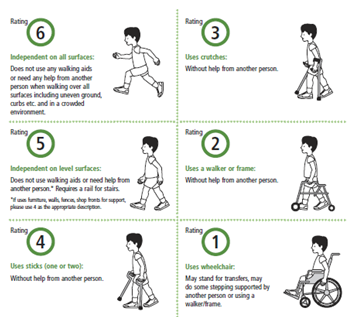 Skala Funkcjonalnej Mobilności
Zgłoszony przez pełnomocnia
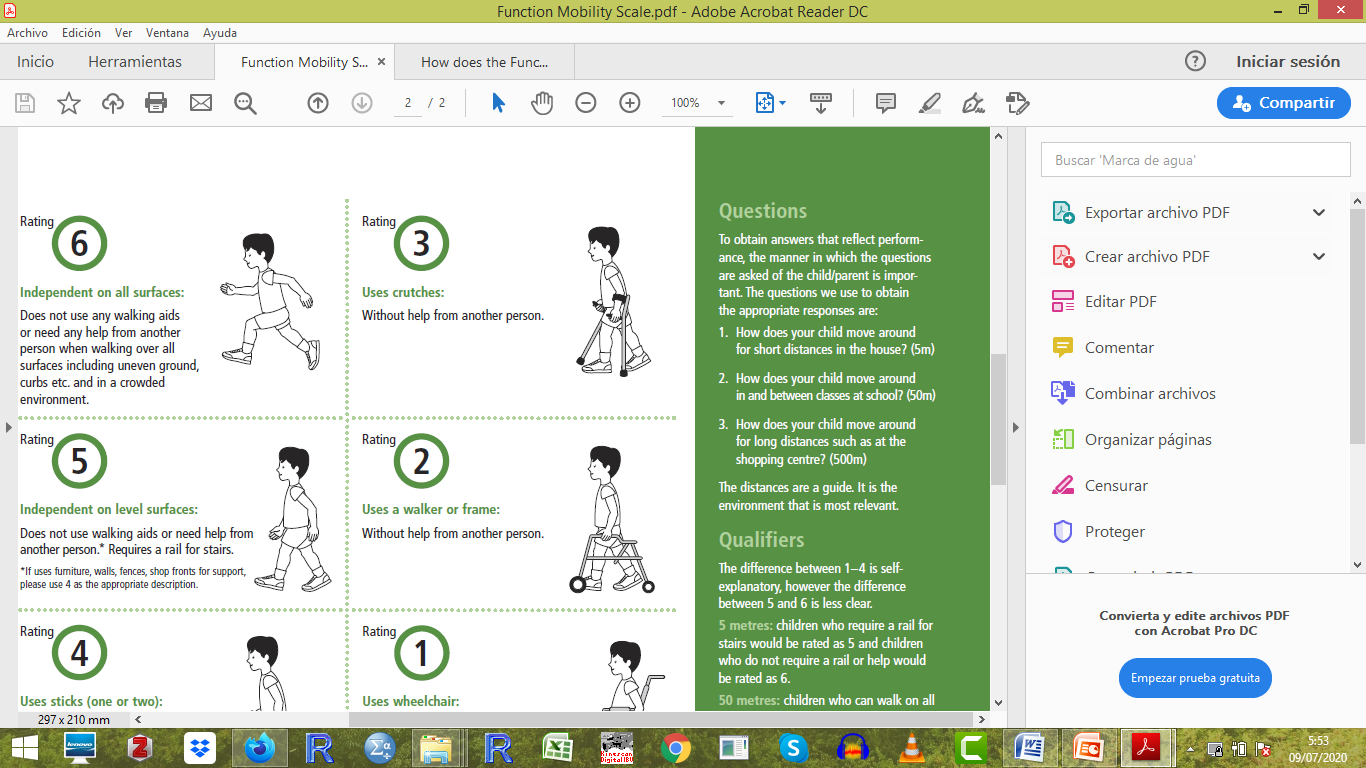 OCENA CHODU: STANDARYZOWANE TESTY I SKALE
Skale oparte na obserwacji
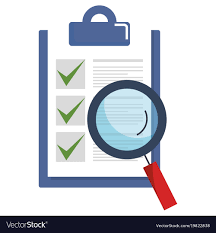 Obserwacja bezpośrednia
Obserwacja pośrednia
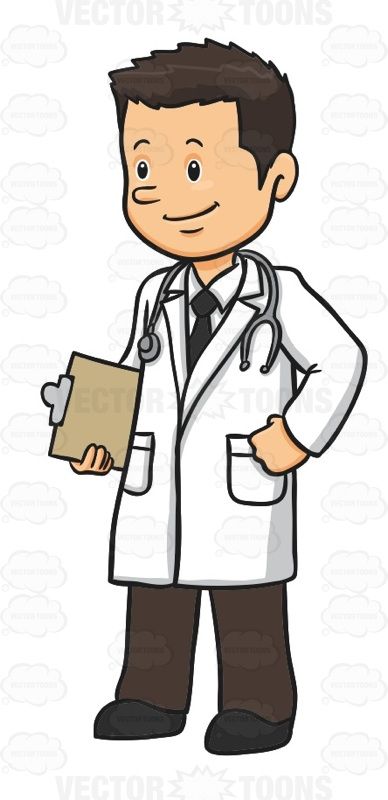 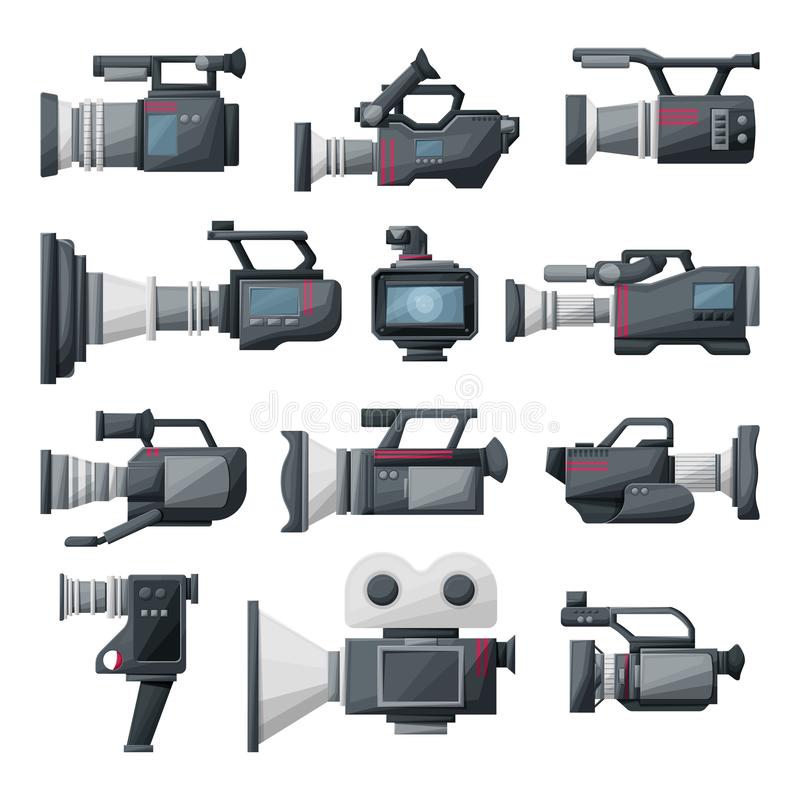 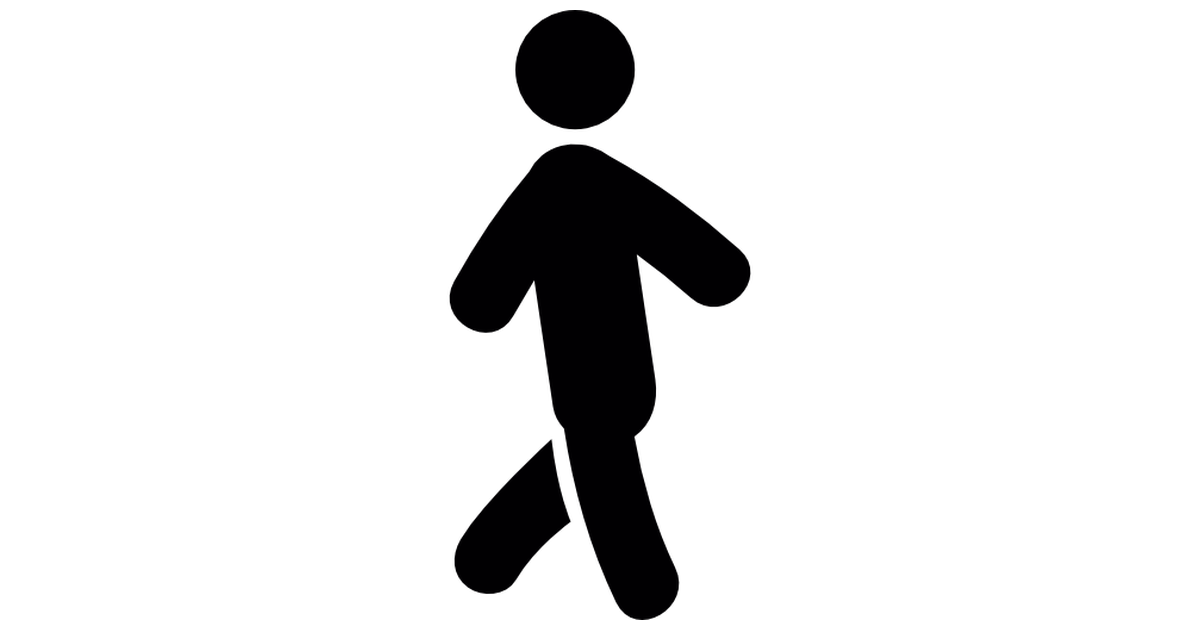 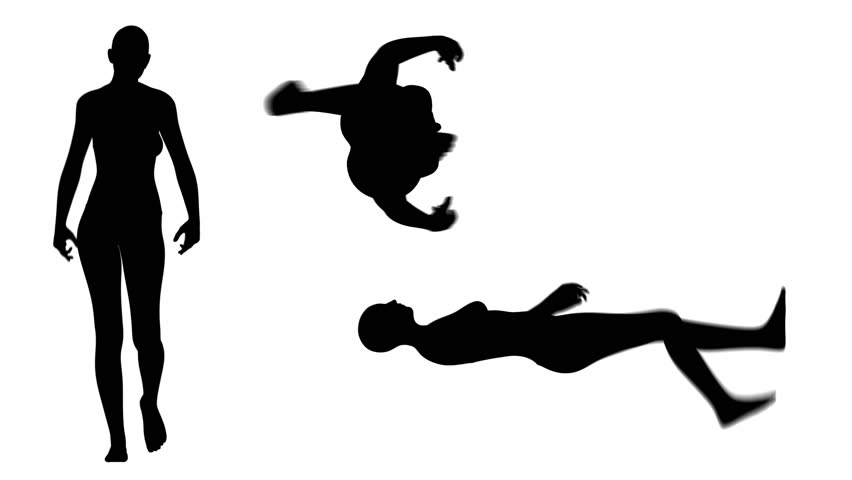 WYNIK OGÓLNY
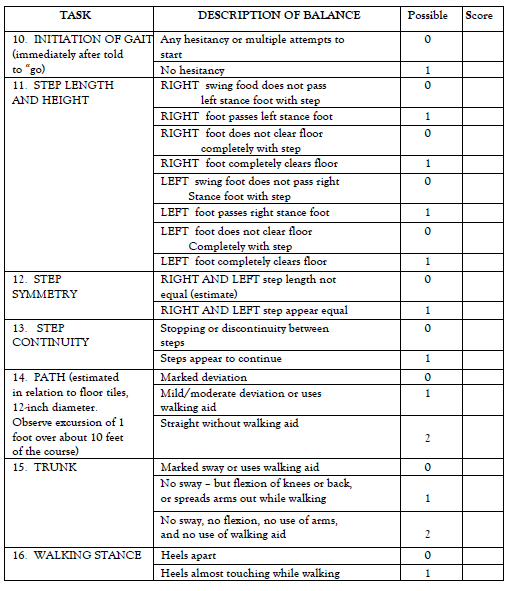 Skale oparte na obserwacji: 
przykłady
Narzędzie oceny Tinetti
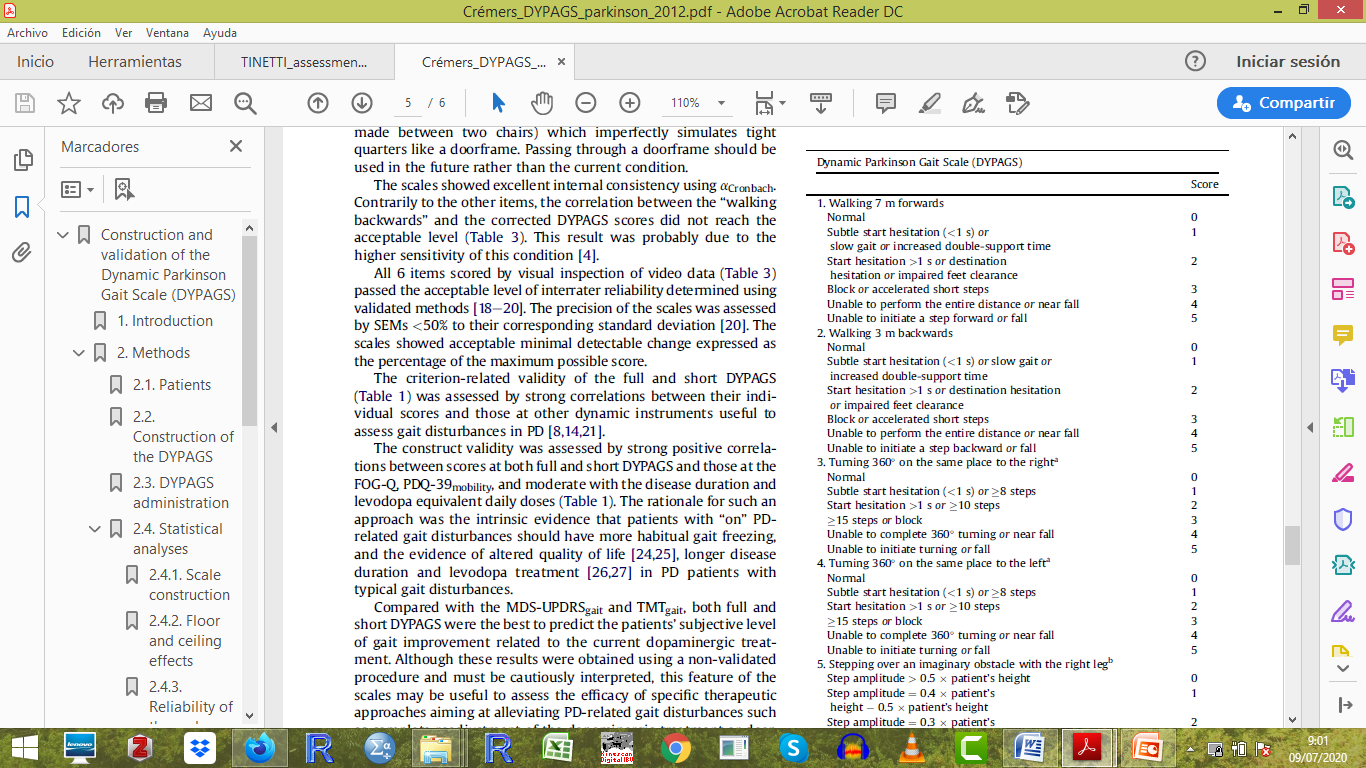 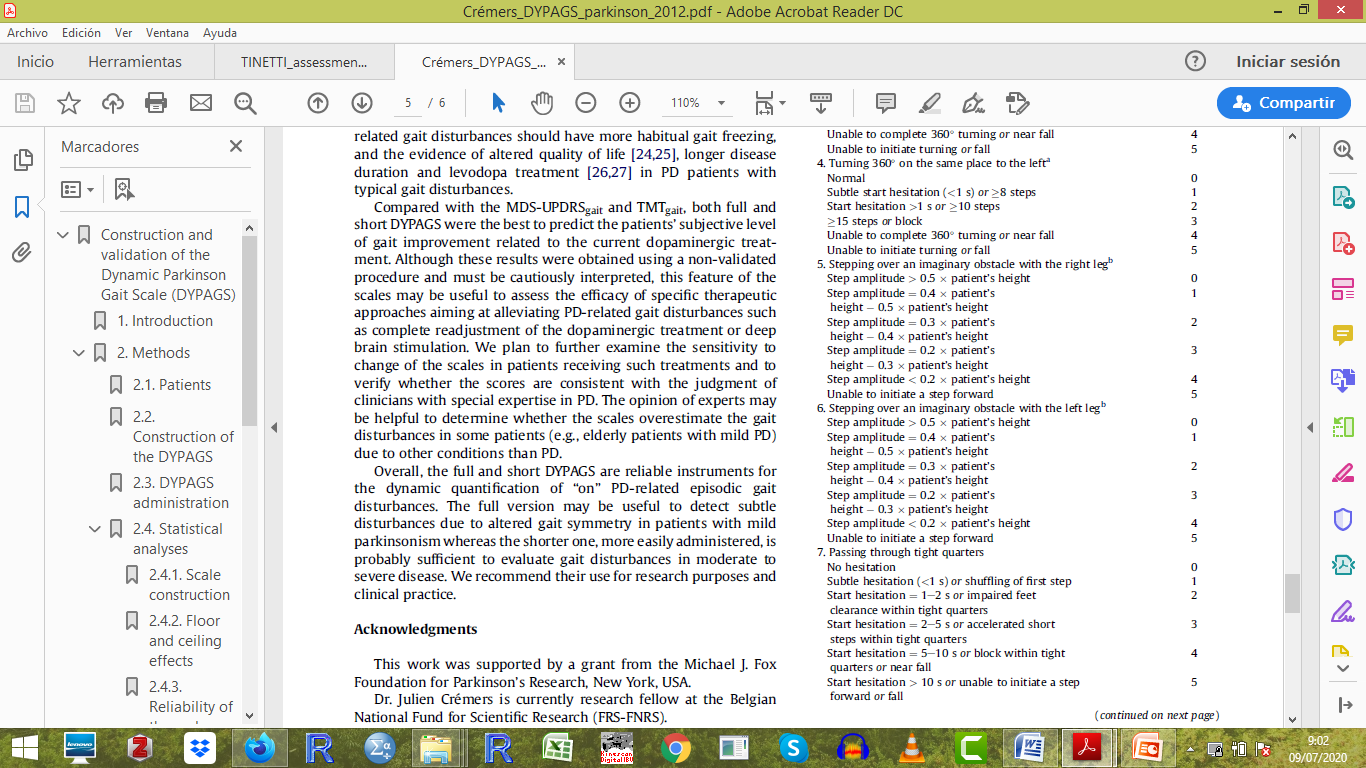 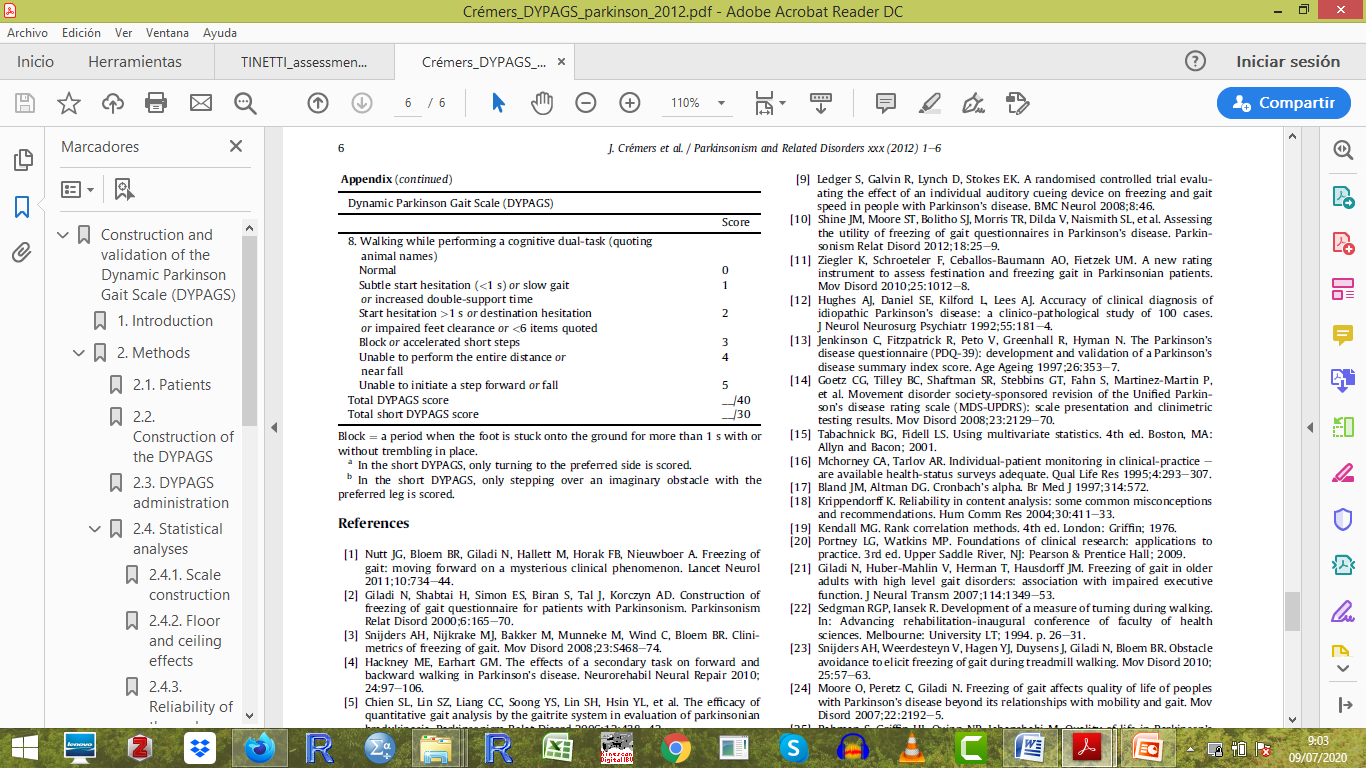 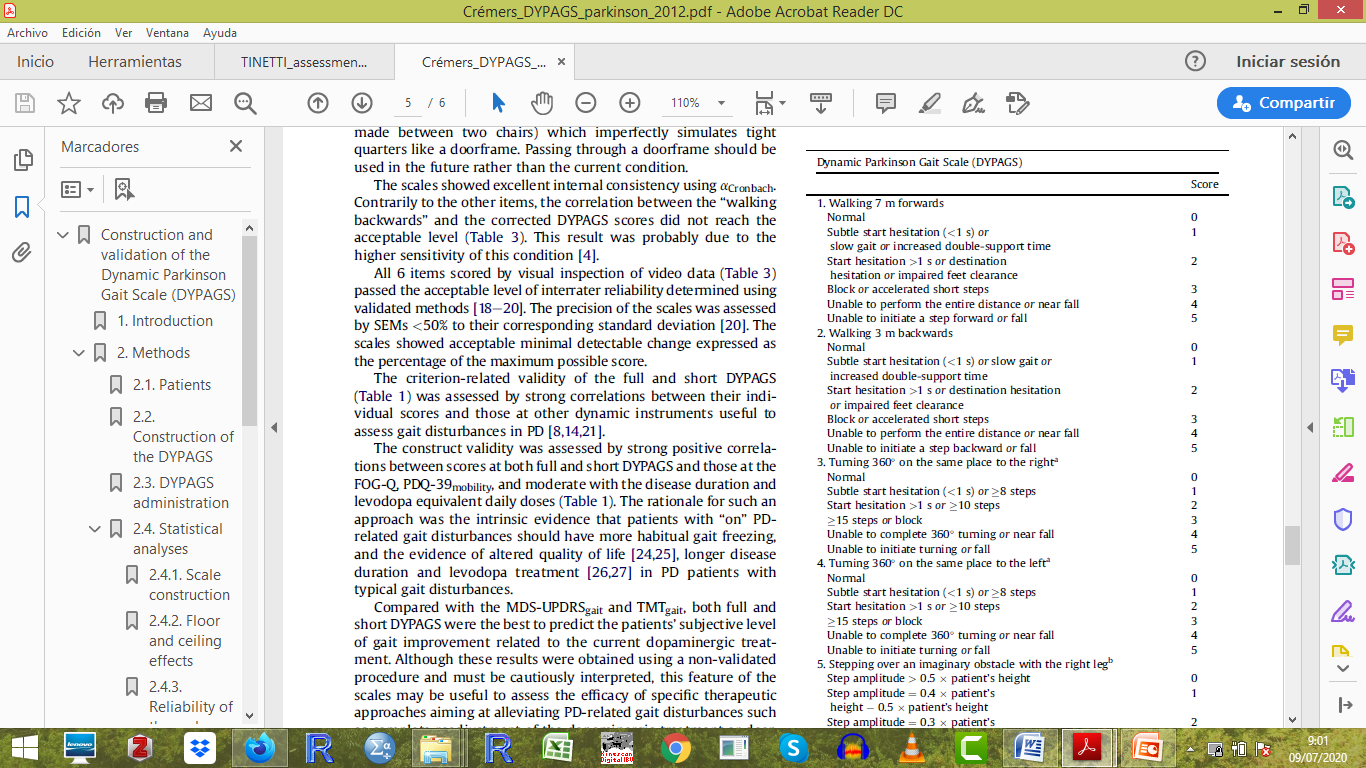 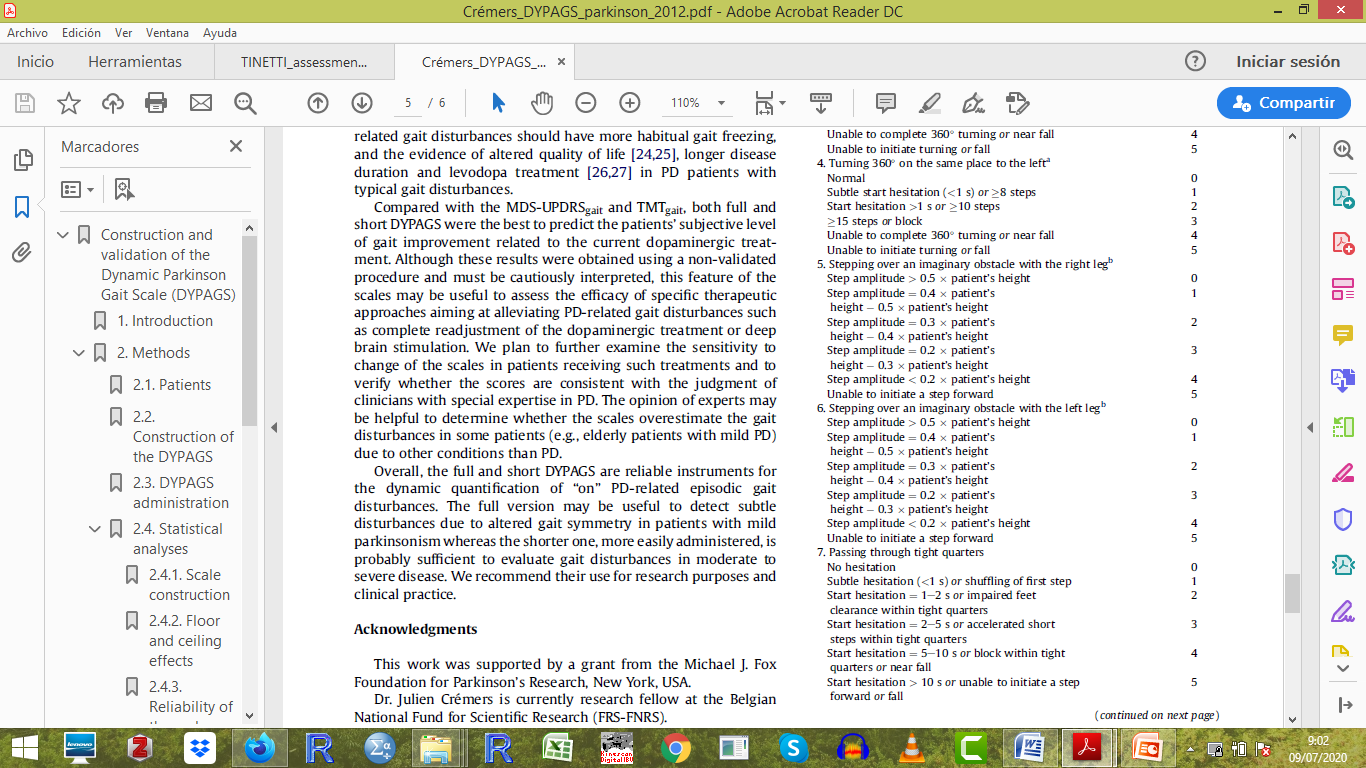 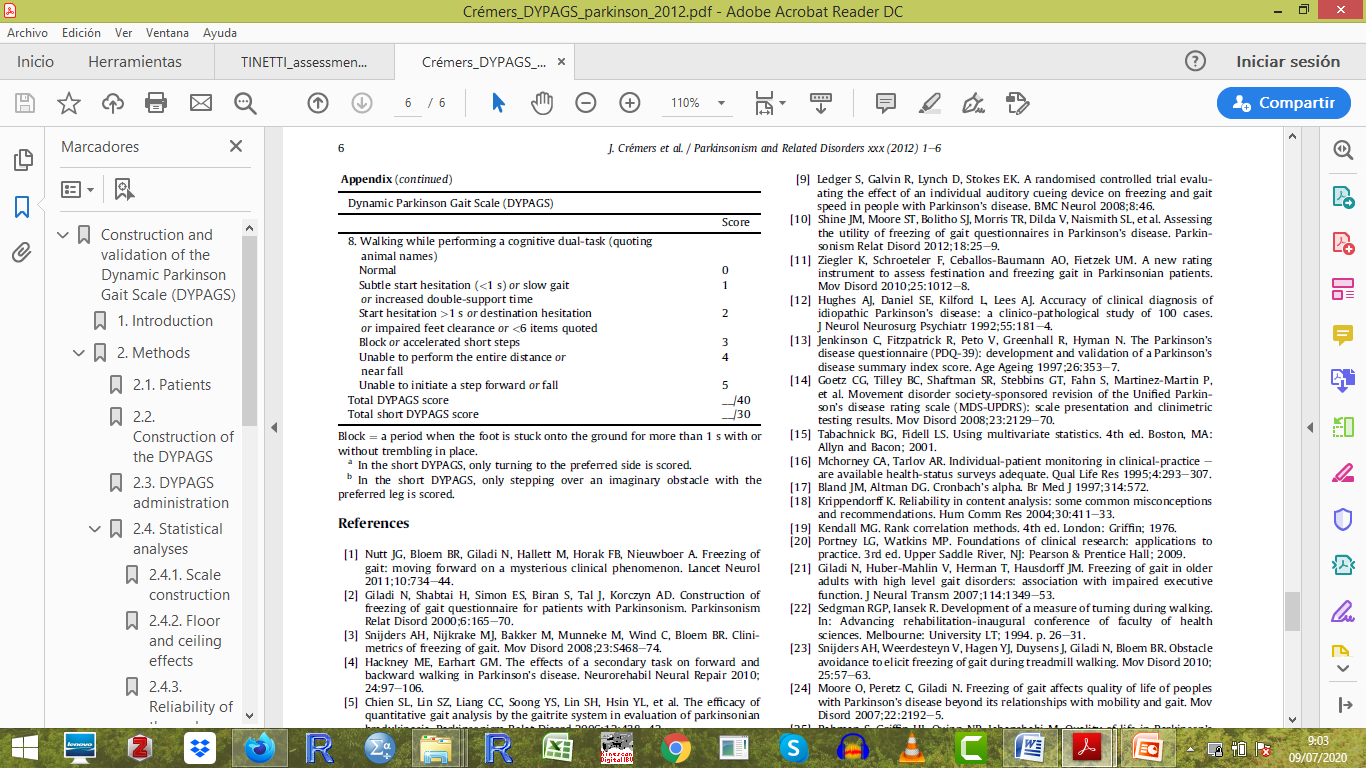 OCENA CHODU: STANDARYZOWANE TESTY I SKALE
Test półsubiektywny
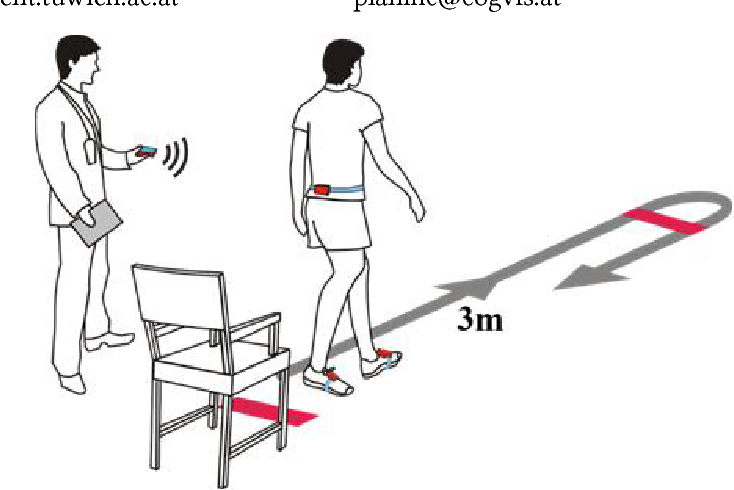 Przechodzi po z góry określonym torze

 Rezultatem jest ściśle określona wielkość (np. CZAS)
Ustawienie testu czasowego "wstań i idź
GAIT EVALUATION: STANDARDIZED TEST AND SCALES
Test półsubiektywny: przykłady
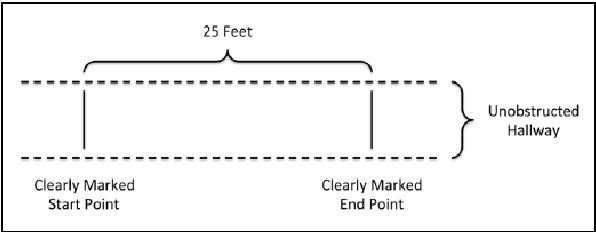 Marsz na 25 stóp z pomiarem czasu
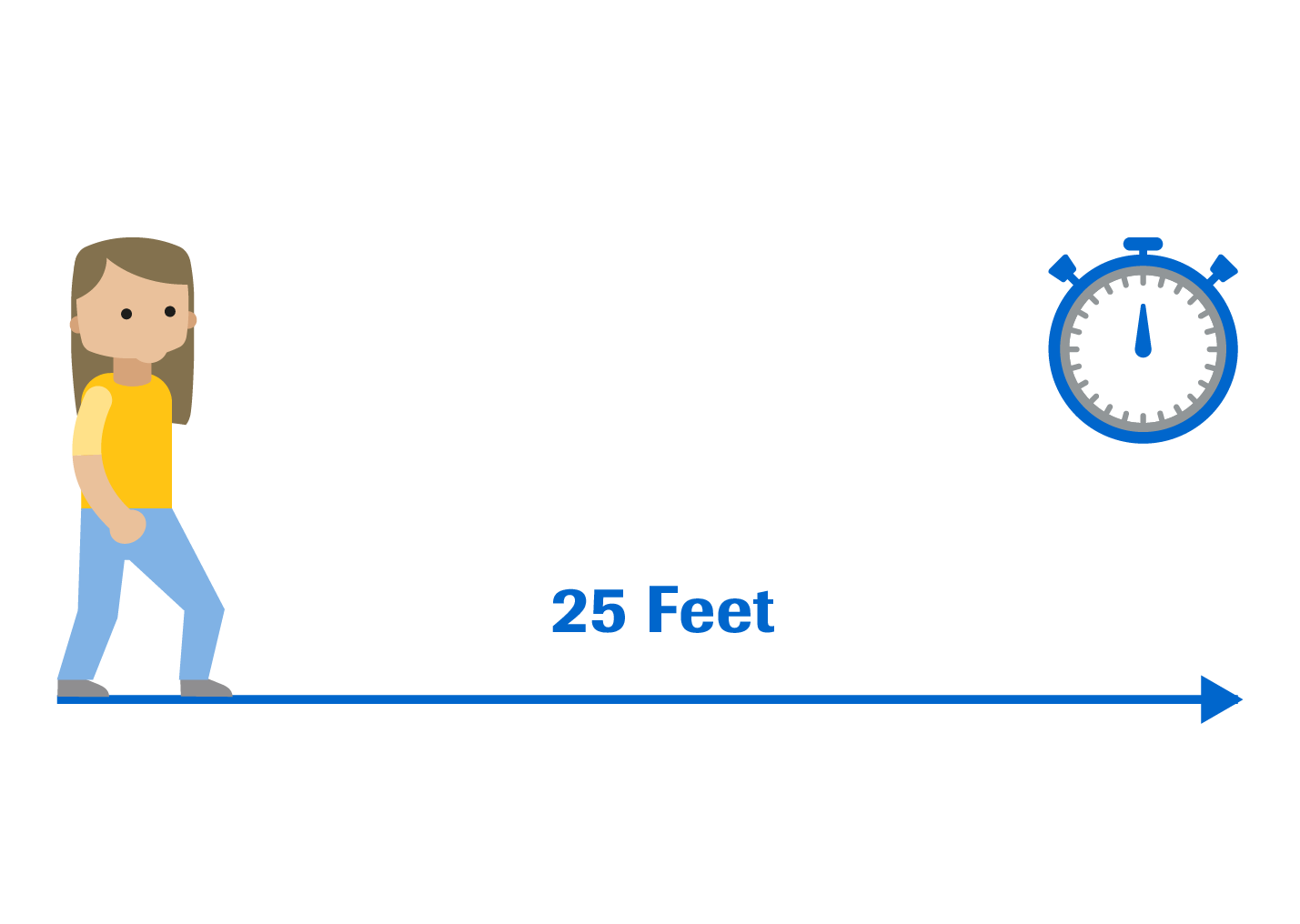 OCENA CHODU: STANDARYZOWANE TESTY I SKALE
Test półsubiektywny: przykłady
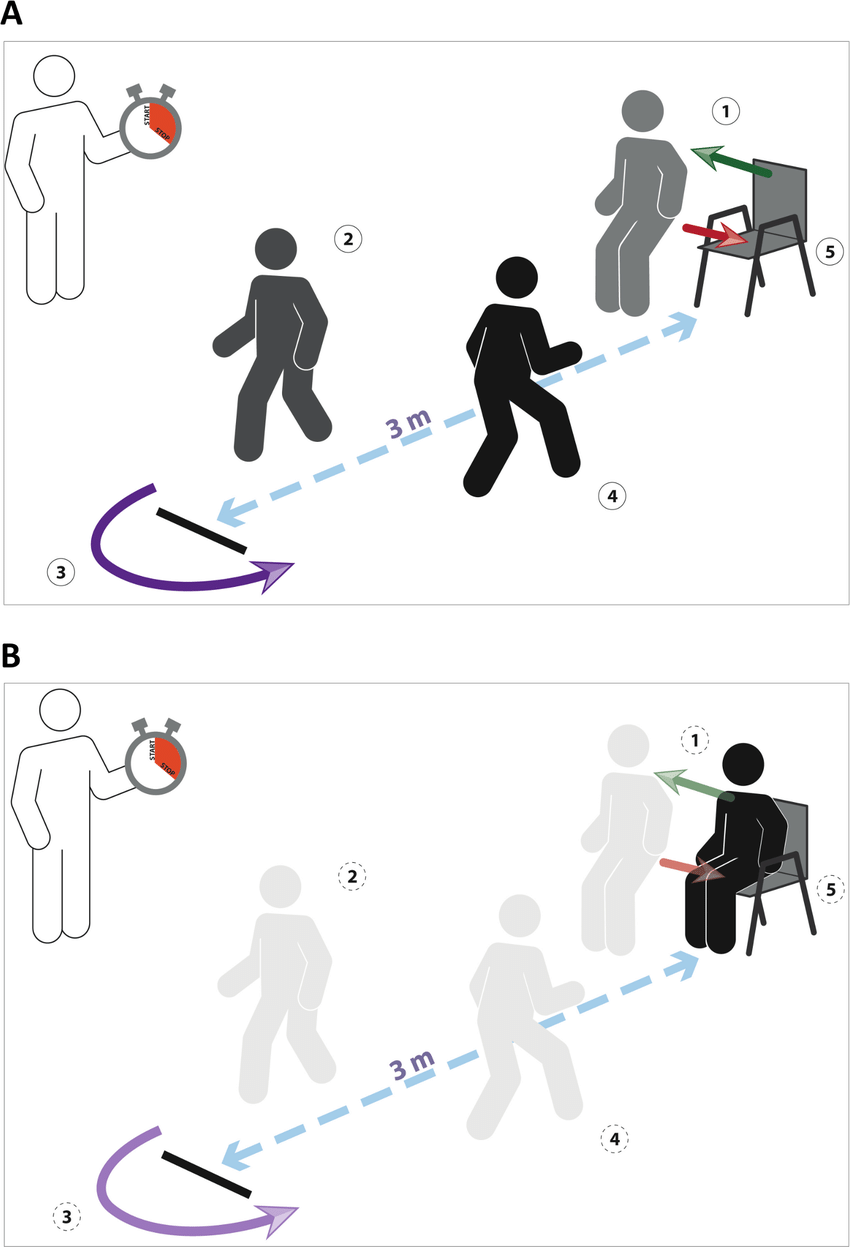 Czas wstawania                          i chodzenia
OCENA CHODU: STANDARYZOWANE TESTY I SKALE
Test półsubiektywny: przykłady
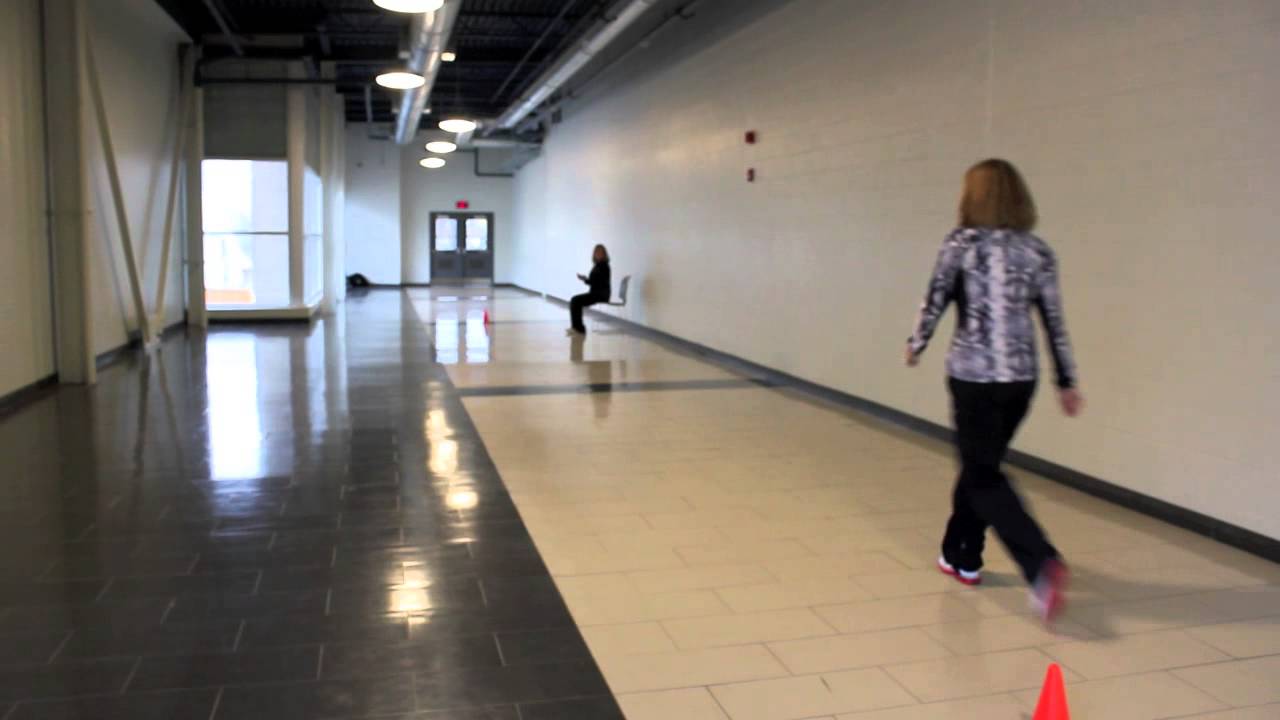 Test sześciominutowego marszu
OCENA CHODU: STANDARYZOWANE TESTY I SKALE
Wyniki
C.1 JAKIE METODY SĄ STOSOWANE DO OCENY CHODU?
5. Ocena chodu za pomocą obiektywnych instrumentów
OCENA CHODU ZA POMOCĄ OBIEKTYWNYCH INSTRUMENTÓW
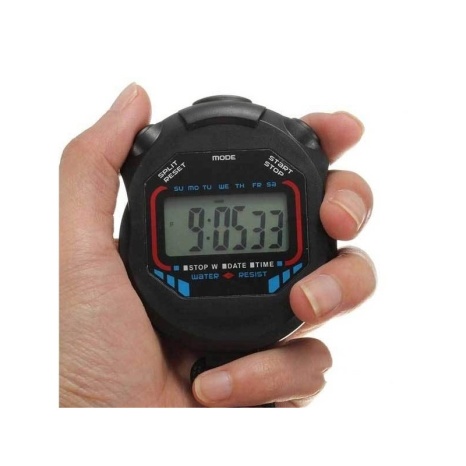 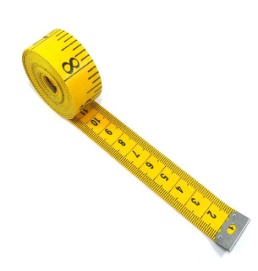 Wynik ilościowy: 
dobrze zdefiniowana cecha chodu o określonej wielkości.
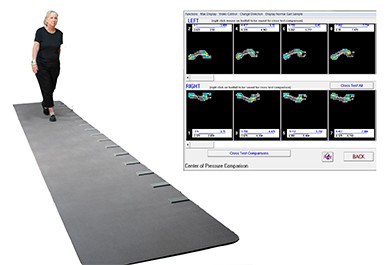 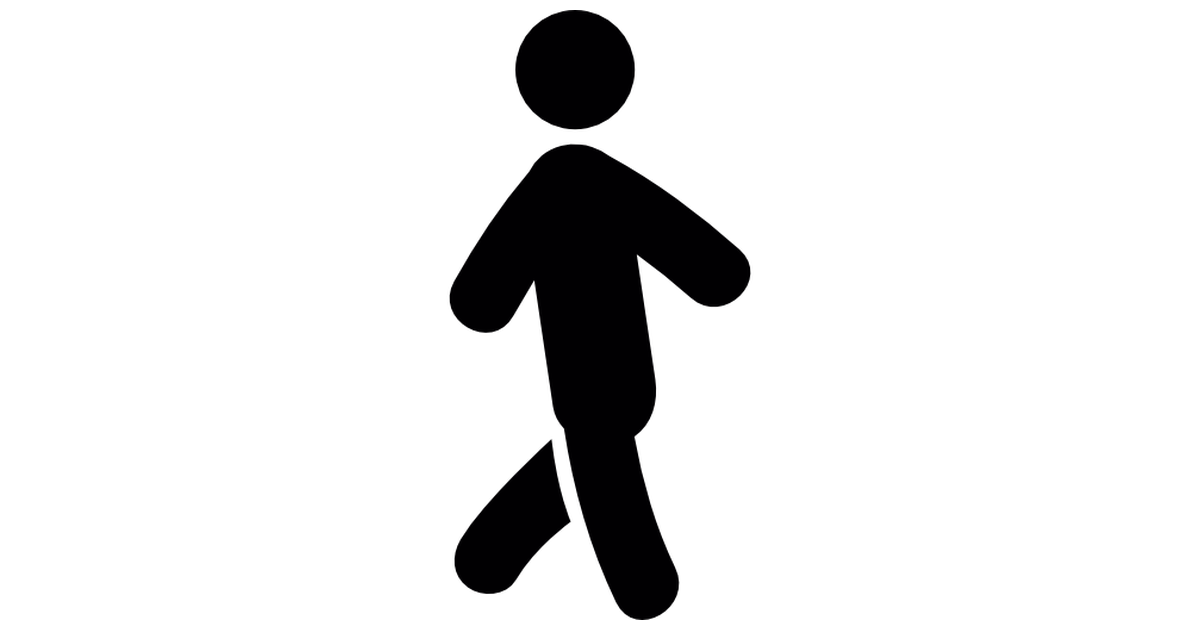 Rysunek 4. Po lewej: ustawienie do oceny chodu z chronometrem i taśmą metryczną. Po prawej: System GAITrite. Obraz z accesshealth.com
OCENA CHODU ZA POMOCĄ OBIEKTYWNYCH INSTRUMENTÓW
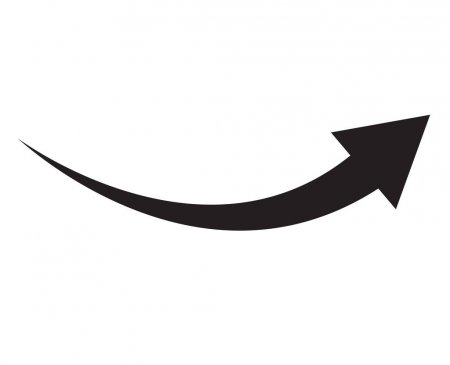 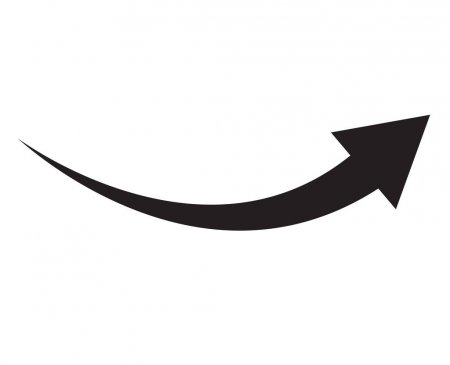 Wyniki ilościowe
Analiza statystyczna
INSTRUMENTALNE TECHNIKI OCENY BIOMECHANIKI
Porównanie danych
Analiza statystyczna
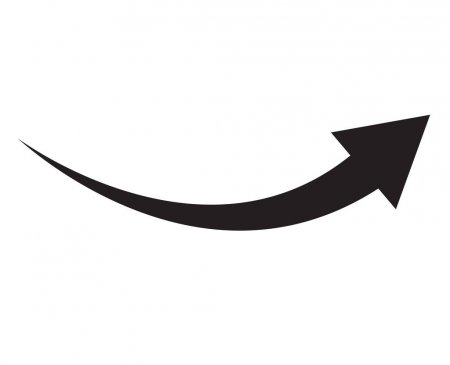 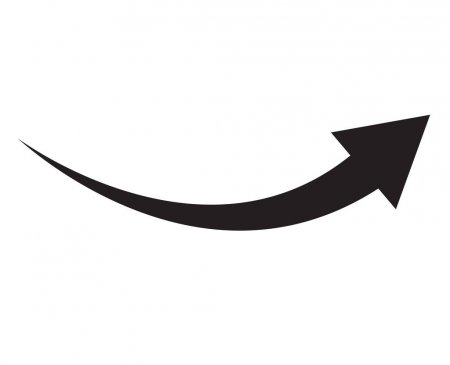 OCENA CHODU ZA POMOCĄ OBIEKTYWNYCH INSTRUMENTÓW
[Speaker Notes: https://www.gaitrite.com/gait-analysis-walkways]
OCENA CHODU ZA POMOCĄ OBIEKTYWNYCH INSTRUMENTÓW
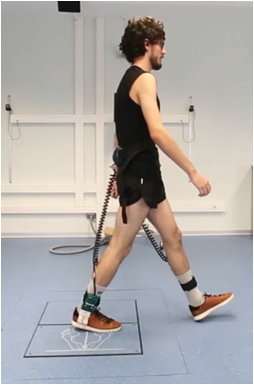 [Speaker Notes: https://www.gaitrite.com/gait-analysis-walkways]
OCENA CHODU ZA POMOCĄ OBIEKTYWNYCH INSTRUMENTÓW
Wyniki przestrzenno-czasowe
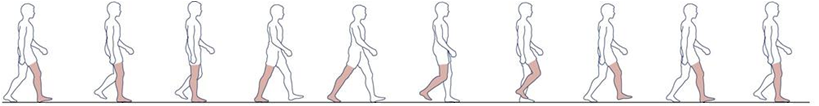 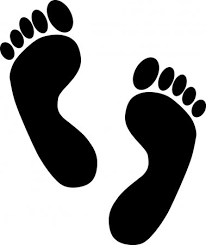 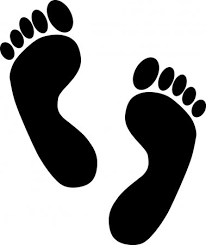 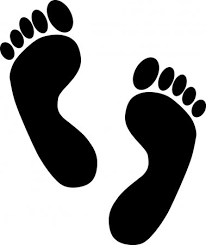 Długość lewego kroku
Długość prawego kroku
Długość kroku = cykl chodu
[Speaker Notes: https://www.gaitrite.com/gait-analysis-walkways]
OCENA CHODU ZA POMOCĄ OBIEKTYWNYCH INSTRUMENTÓW
Wyniki przestrzenno-czasowe
OCENA CHODU ZA POMOCĄ OBIEKTYWNYCH INSTRUMENTÓW
Wyniki przestrzenno-czasowe
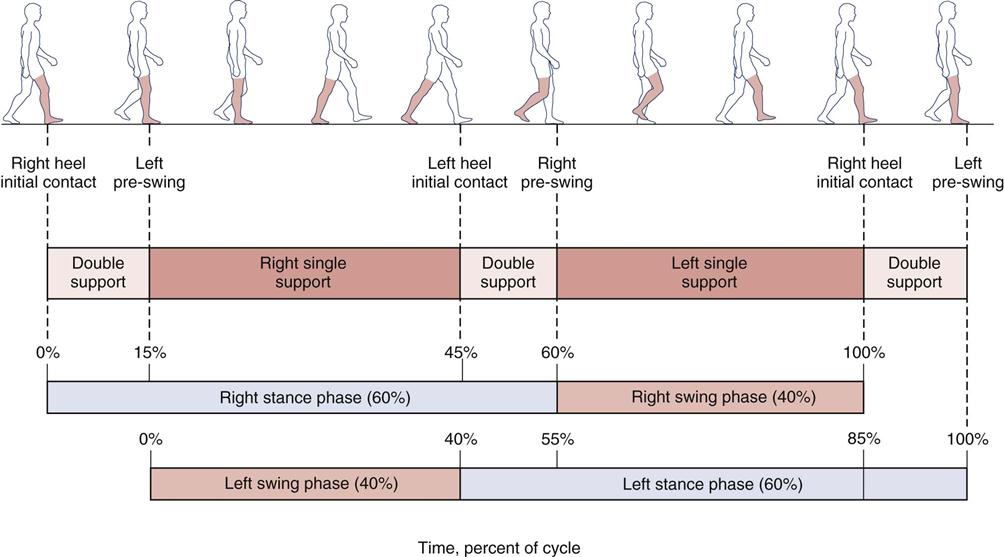 Ryc. 5. Cykl chodu i segmentacja czasowa (%). Obraz z www.musculoskeletalkey.com
OCENA CHODU ZA POMOCĄ OBIEKTYWNYCH INSTRUMENTÓW
Wyniki przestrzenno-czasowe
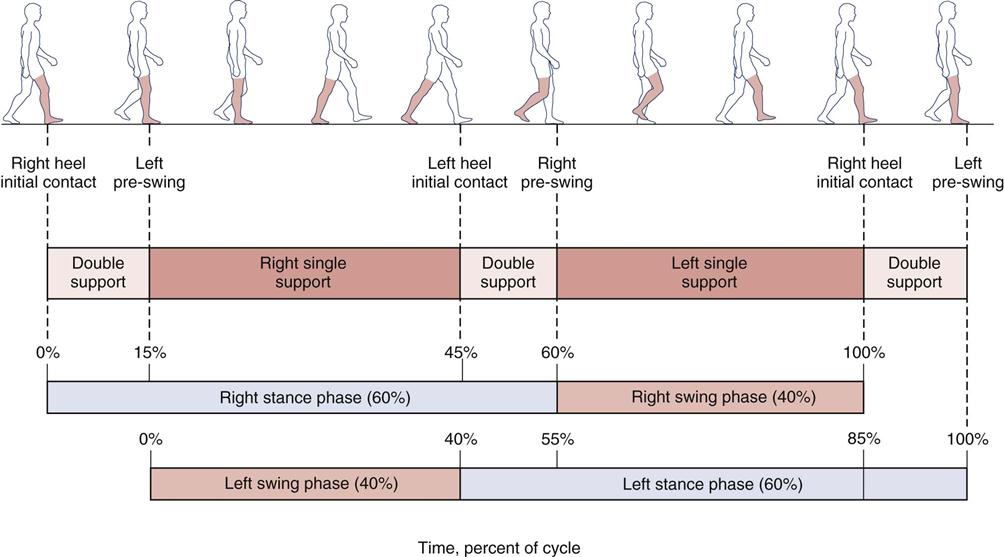 Ryc. 5. Cykl chodu i segmentacja czasowa (%). Obraz z www.musculoskeletalkey.com
OCENA CHODU ZA POMOCĄ OBIEKTYWNYCH INSTRUMENTÓW
Wyniki przestrzenno-czasowe
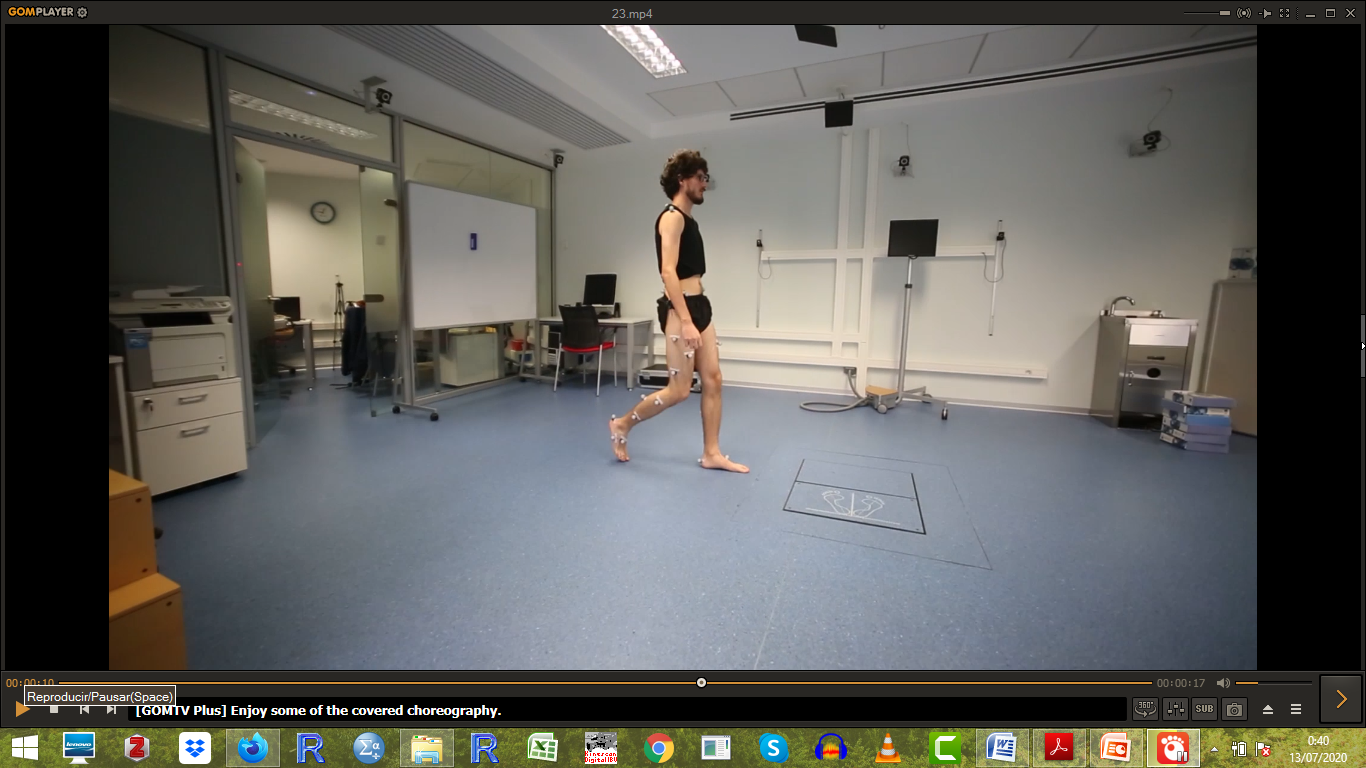 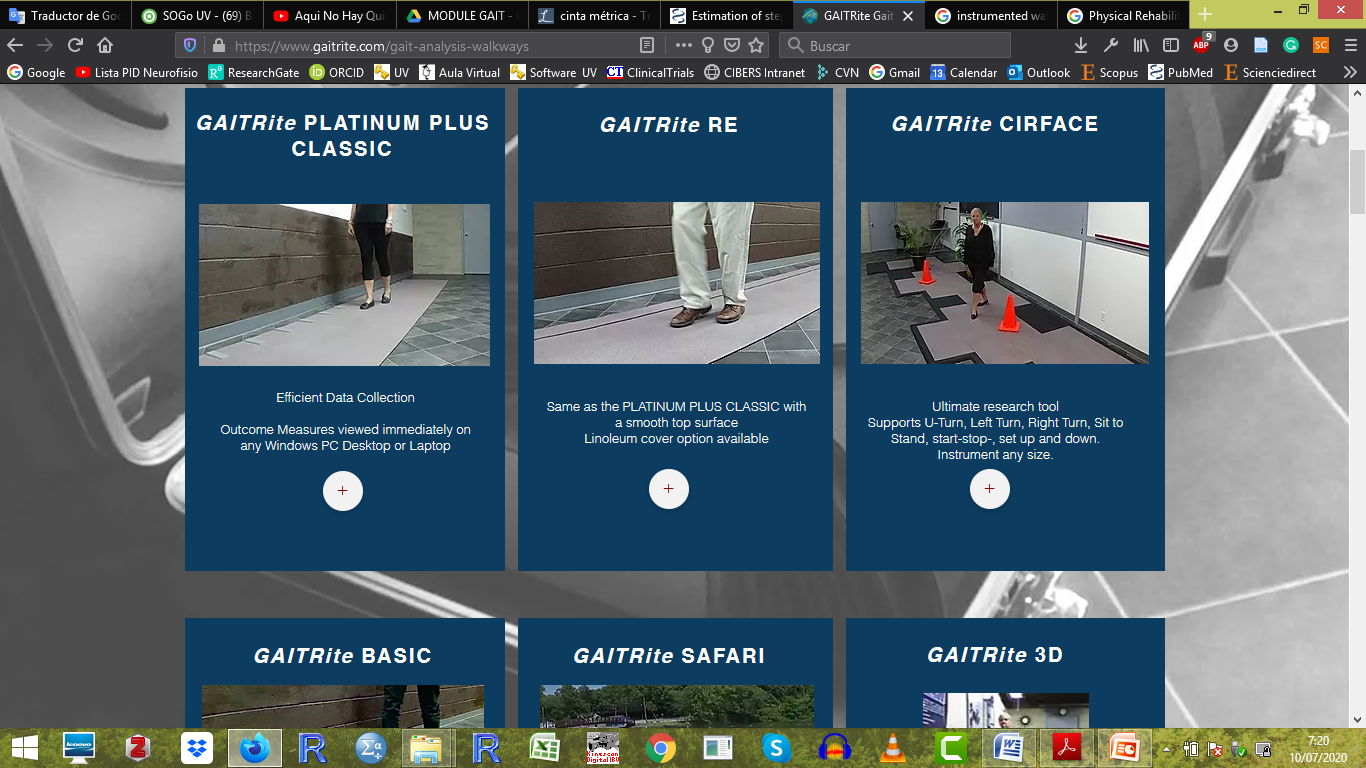 Kamery optoelektroniczne
Chodnik z oprzyrządowaniem
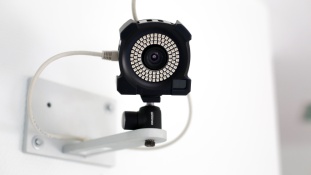 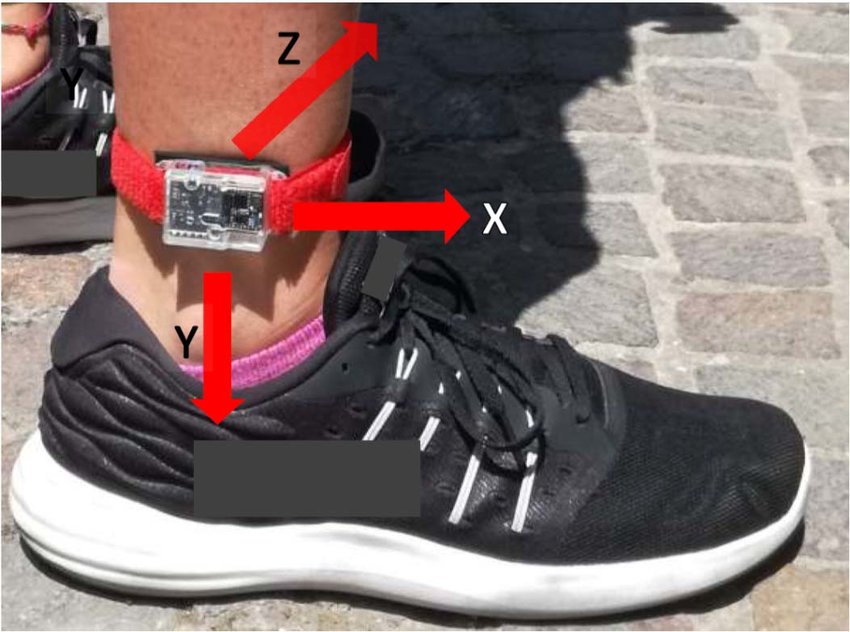 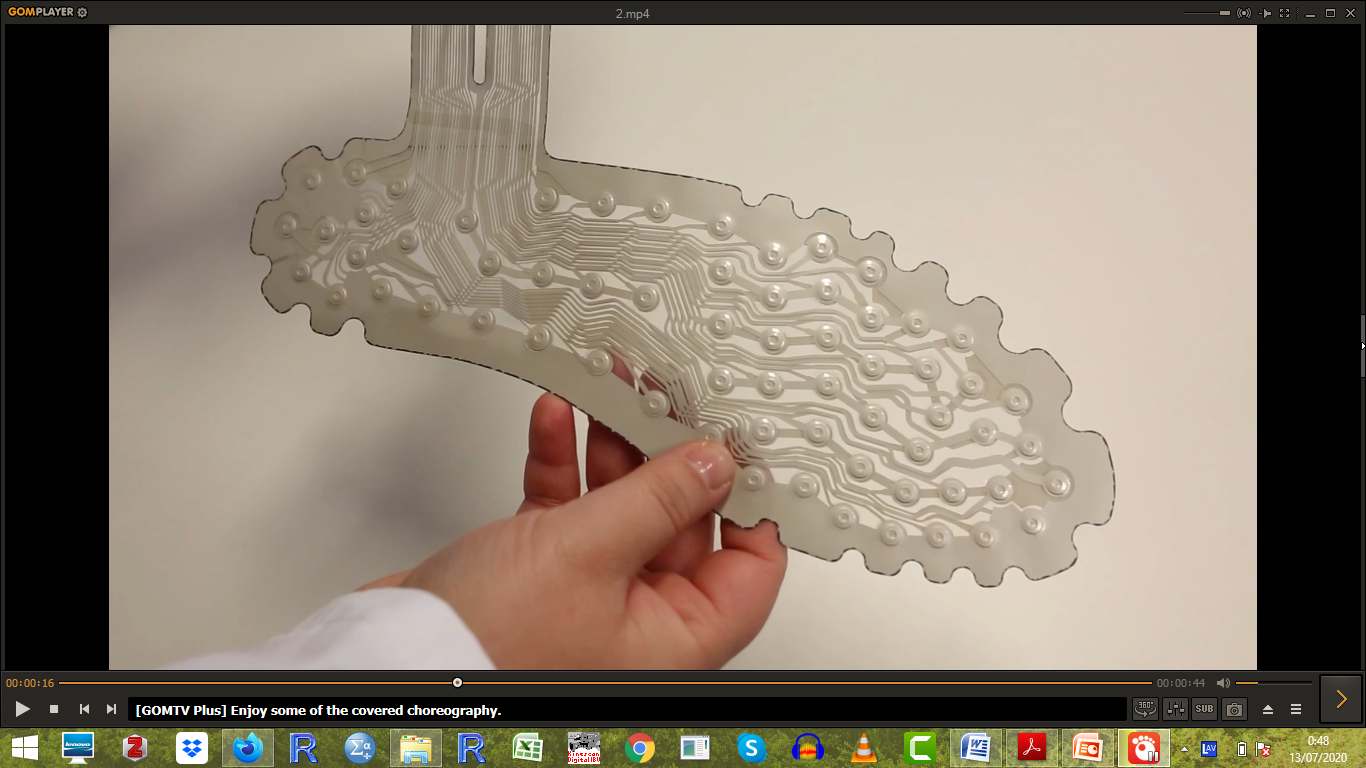 Przełączniki nożne(Footswitches)
Akcelerometry
OCENA CHODU ZA POMOCĄ OBIEKTYWNYCH INSTRUMENTÓW
Wyniki przestrzenno-czasowe
Chodnik z oprzyrządowaniem
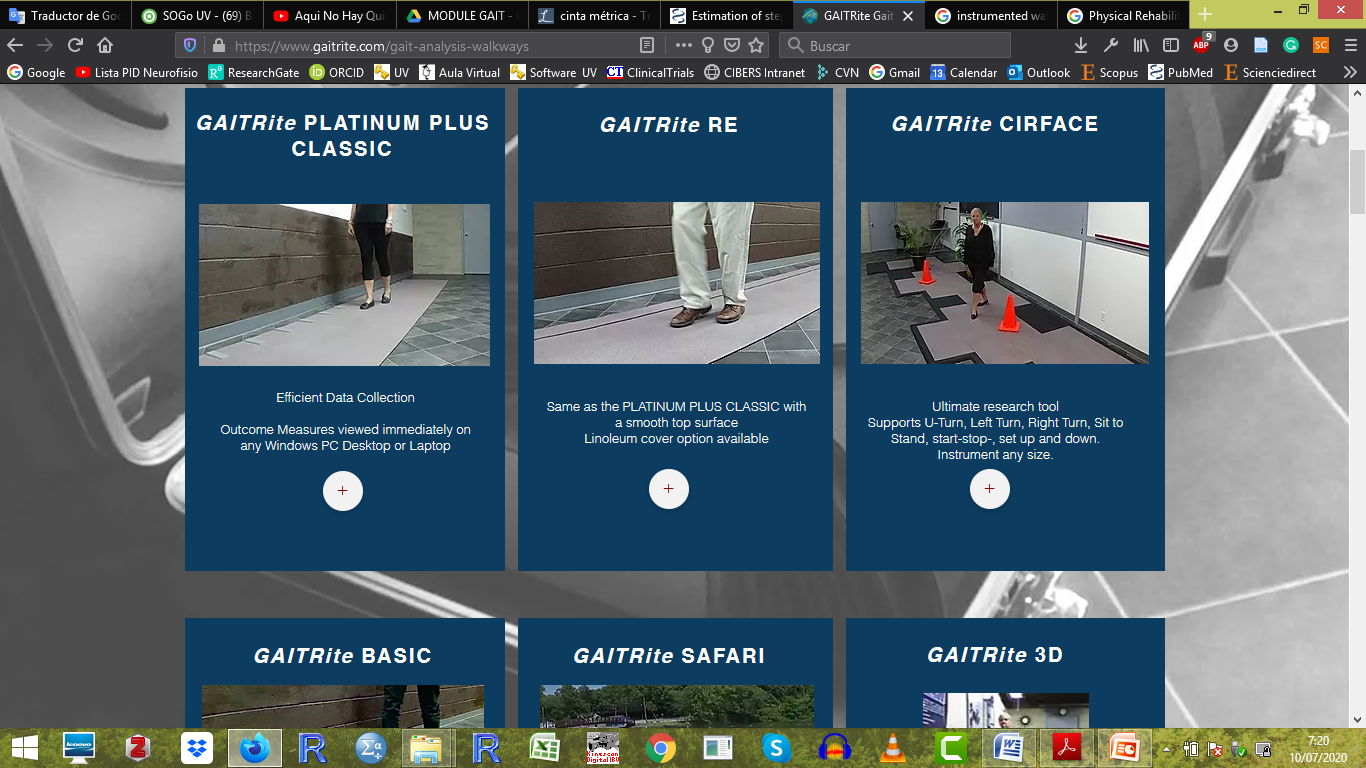 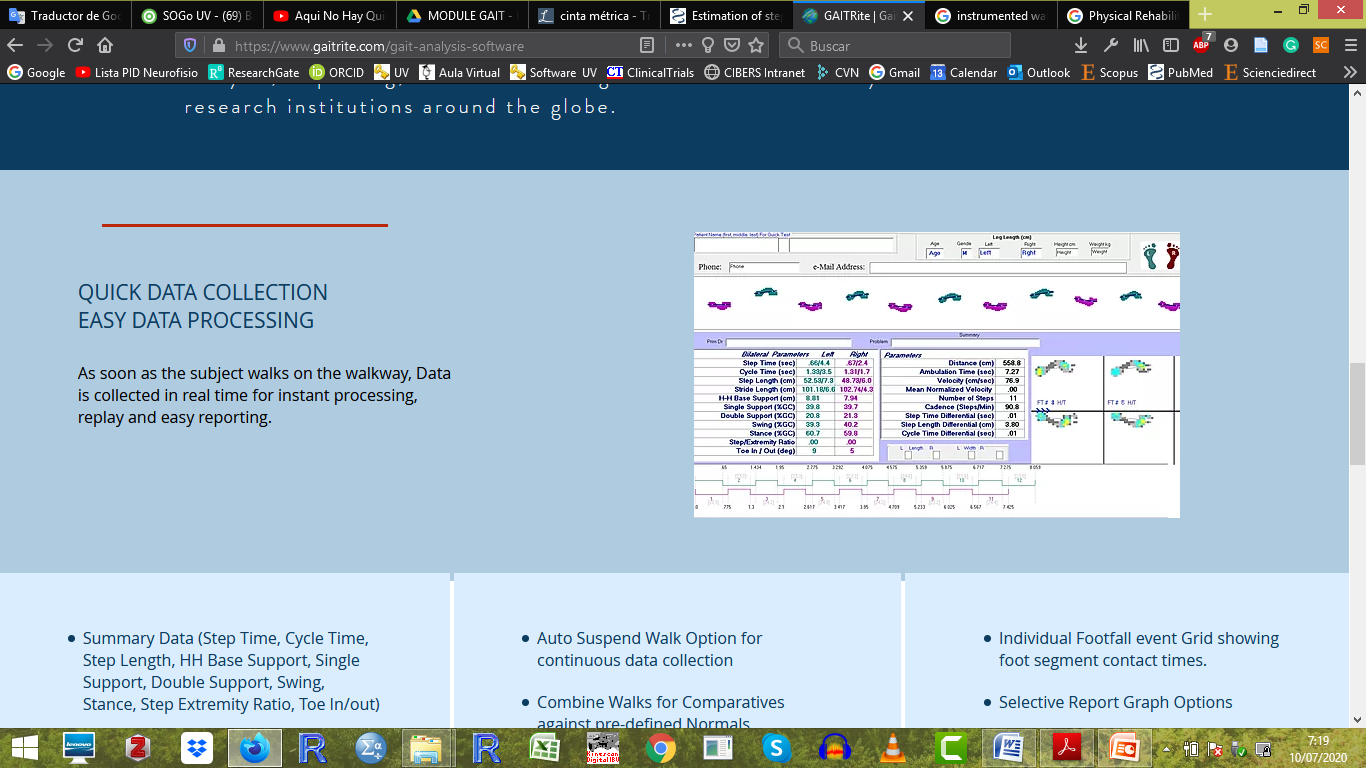 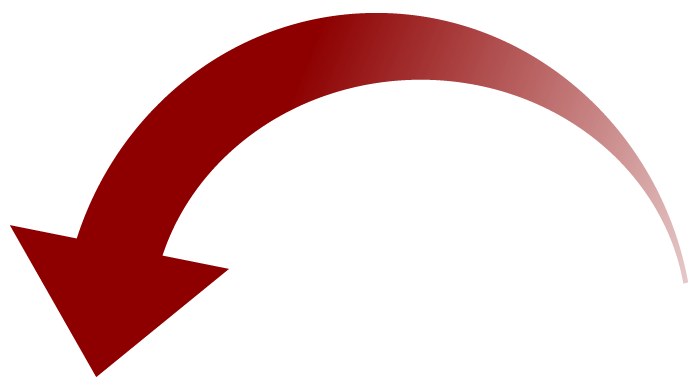 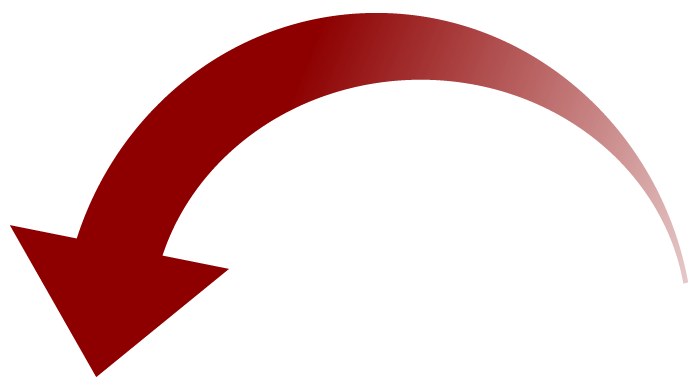 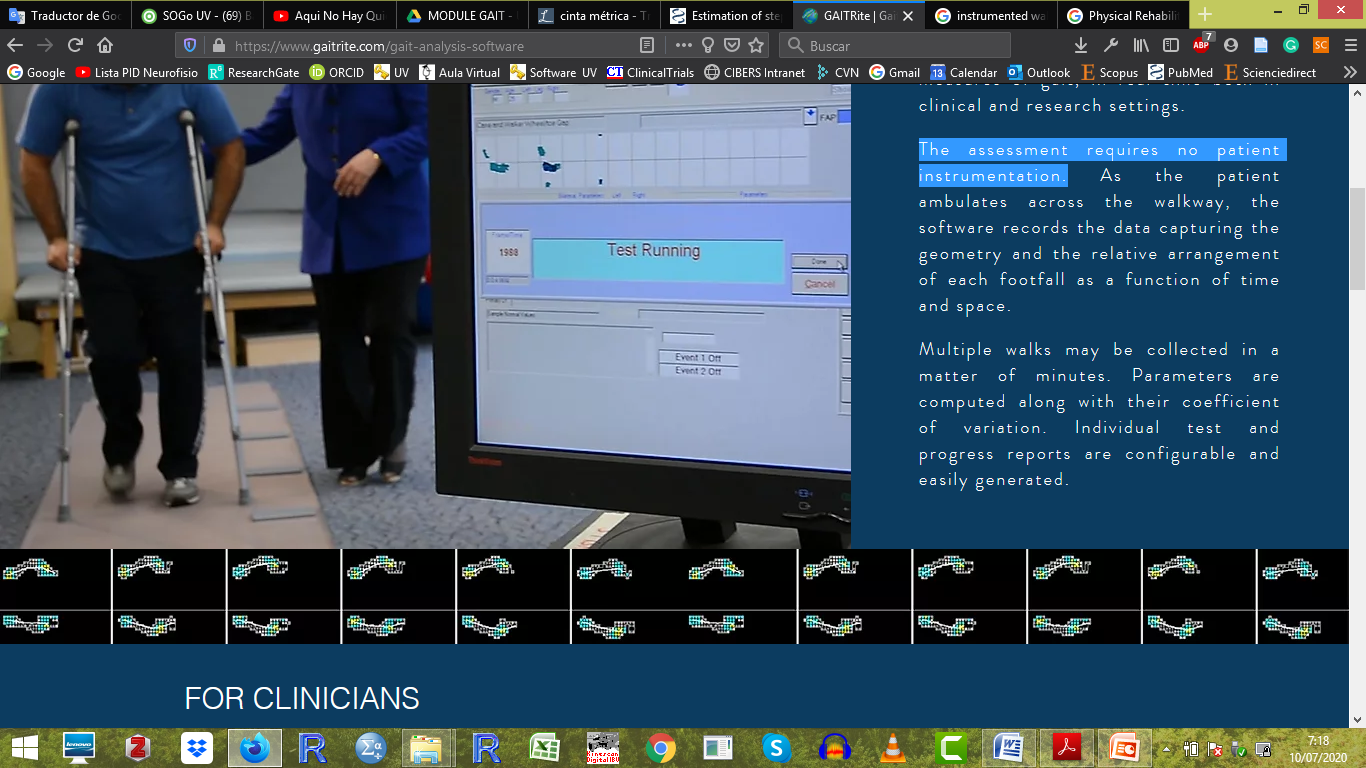 Rysunek 6. System GAITRite PLATINUM PLUS CLASSIC z www.gaitrite.com
OCENA CHODU ZA POMOCĄ OBIEKTYWNYCH INSTRUMENTÓW
Wyniki kinematyki
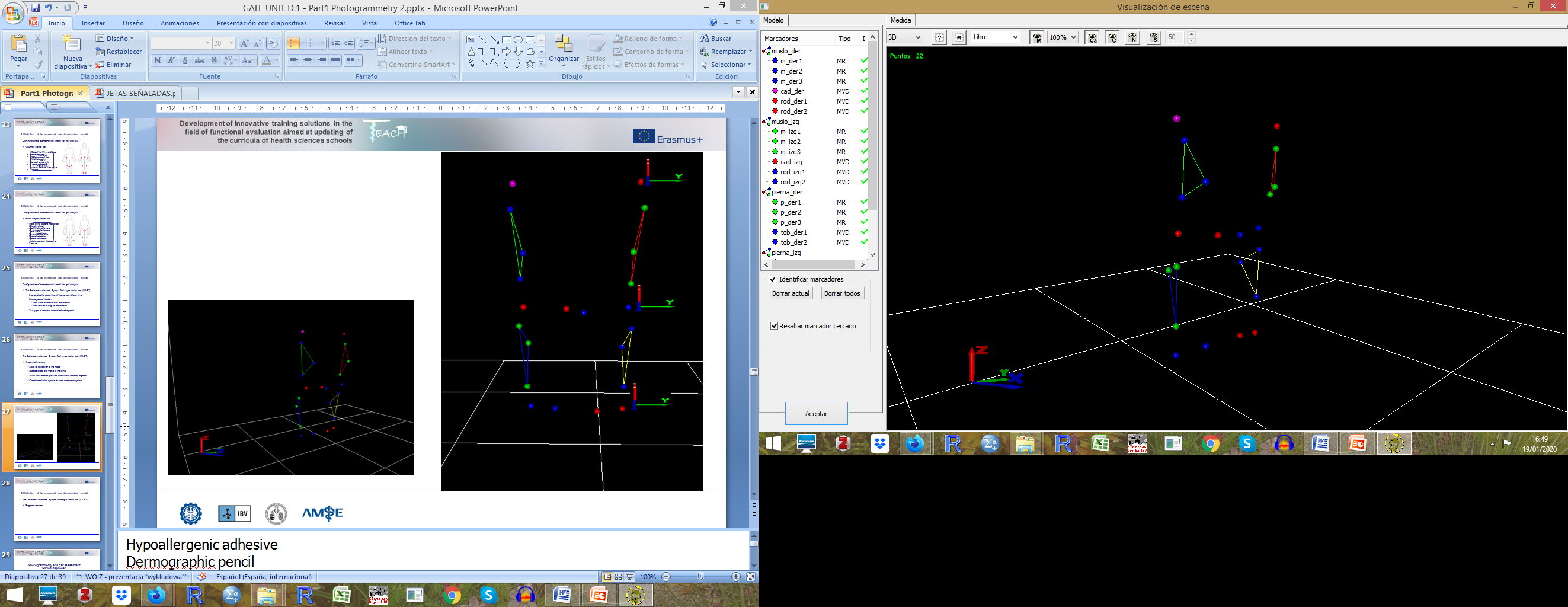 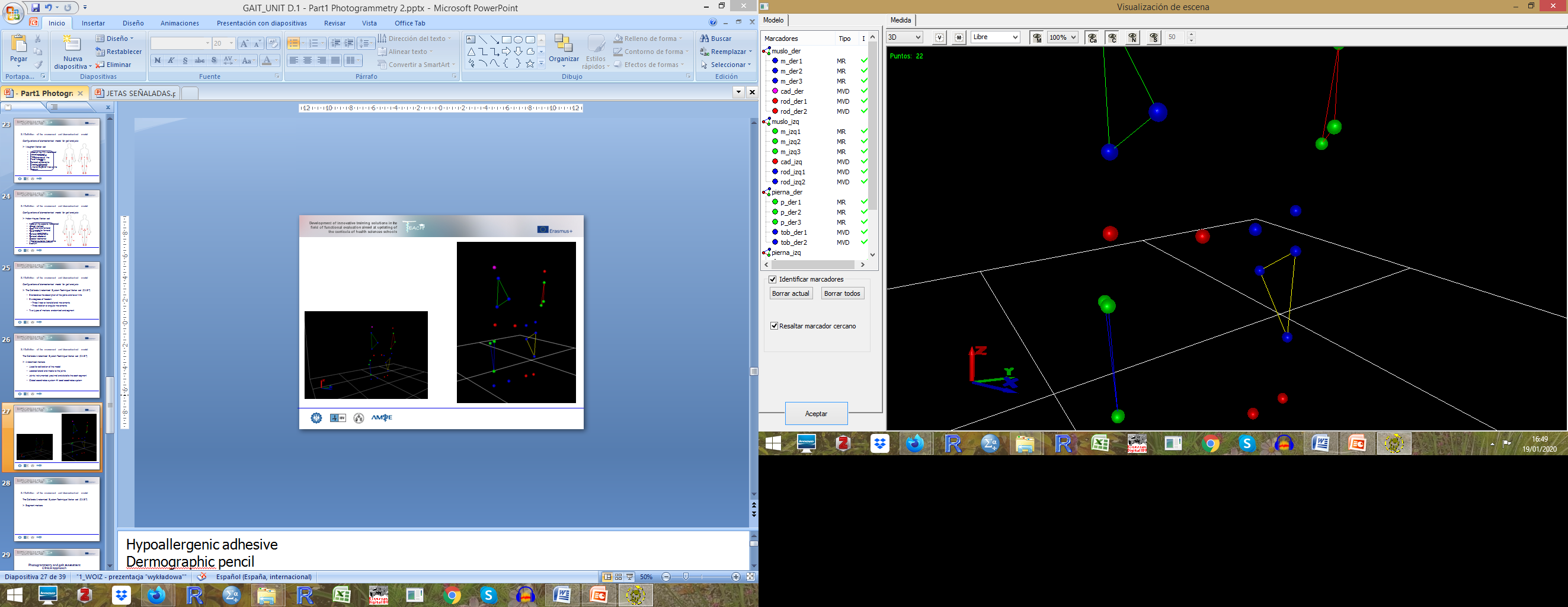 Kąty stawów
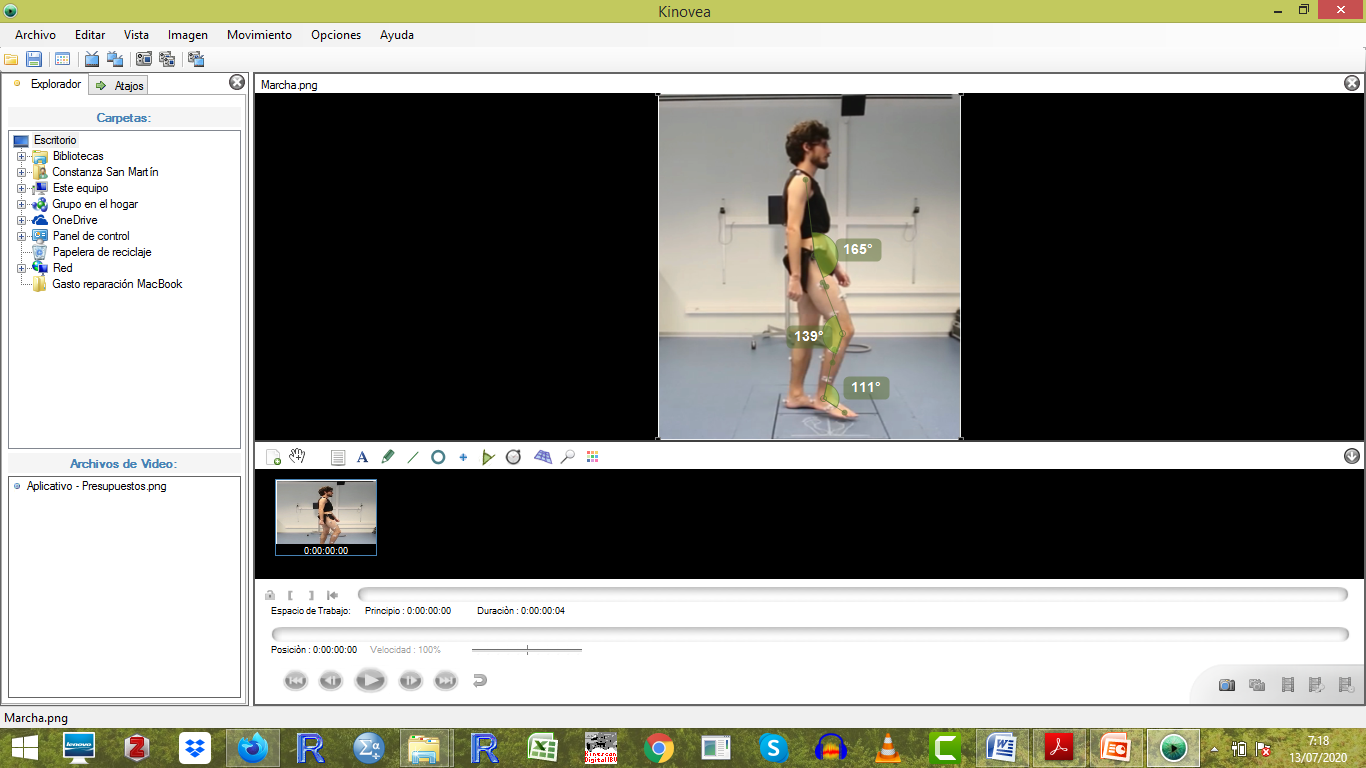 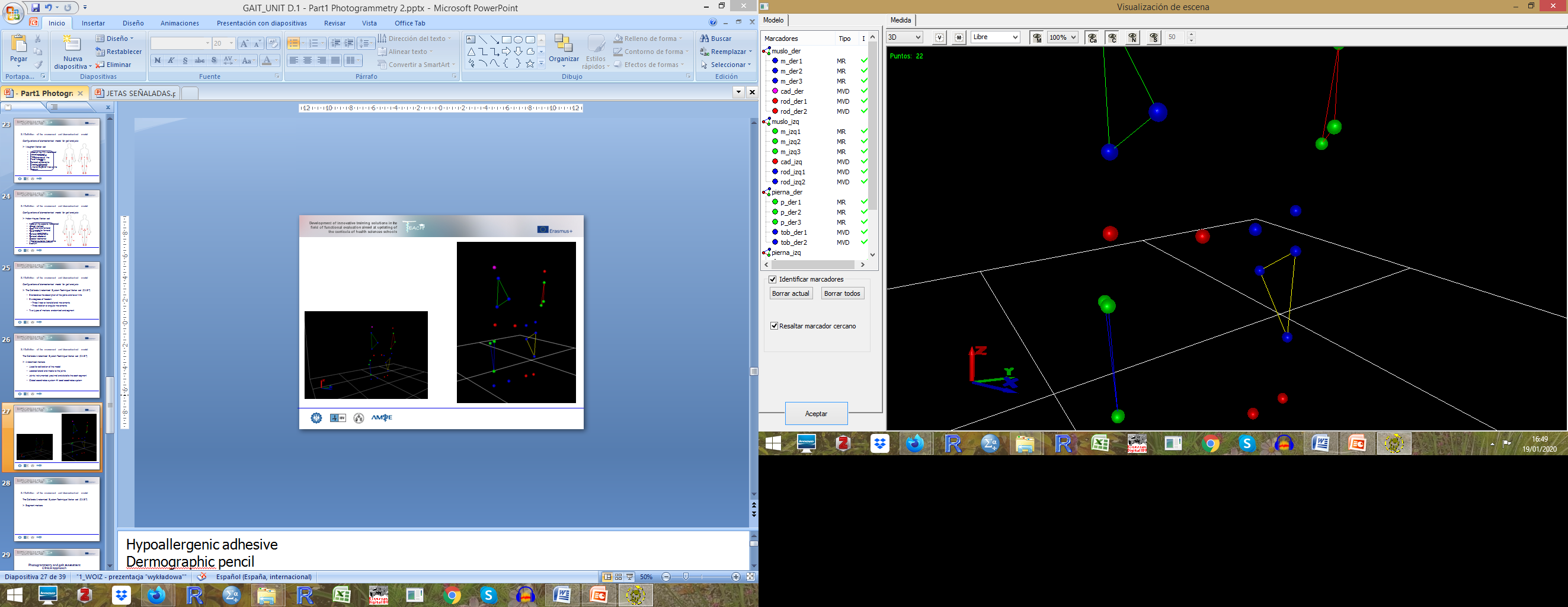 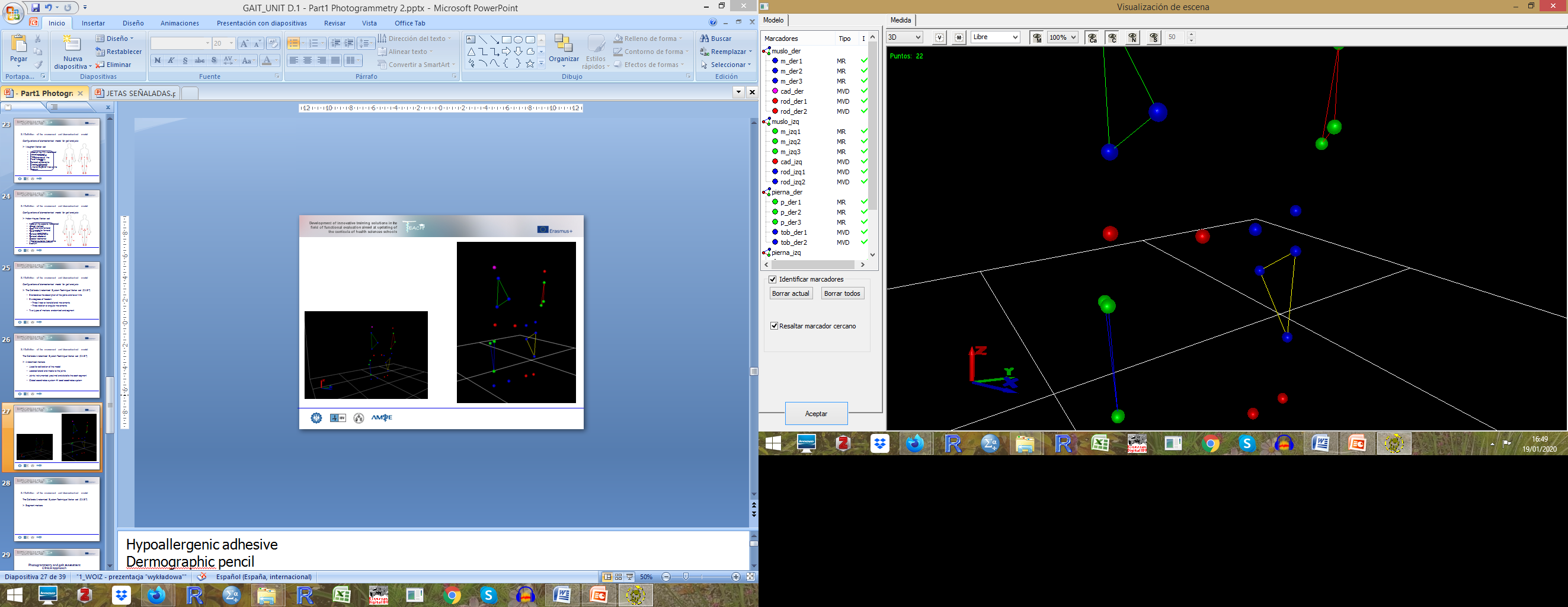 [Speaker Notes: Book chapter]
OCENA CHODU ZA POMOCĄ OBIEKTYWNYCH INSTRUMENTÓW
Wyniki kinematyki
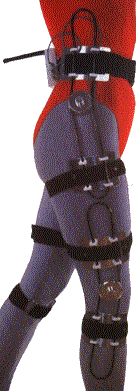 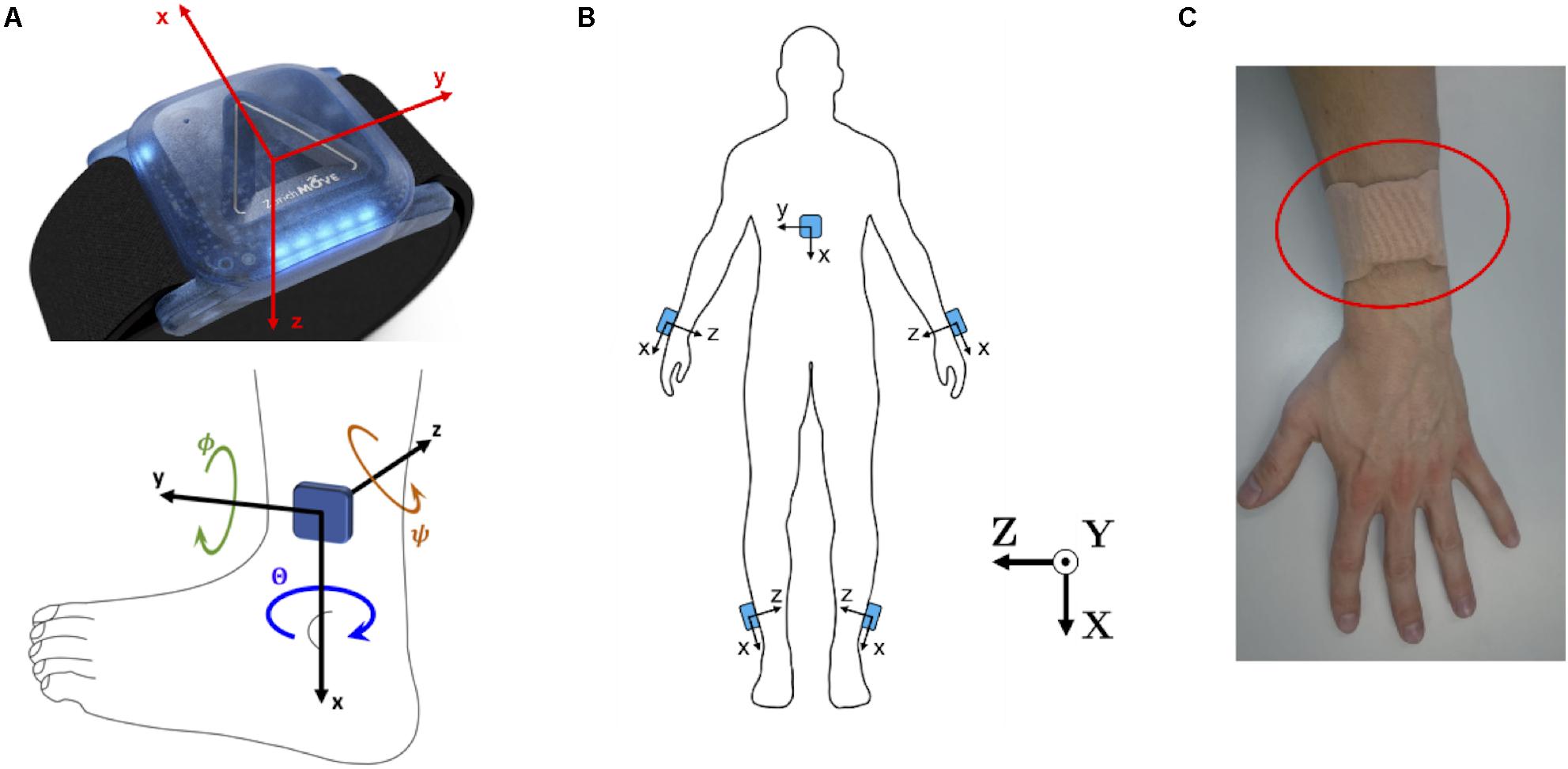 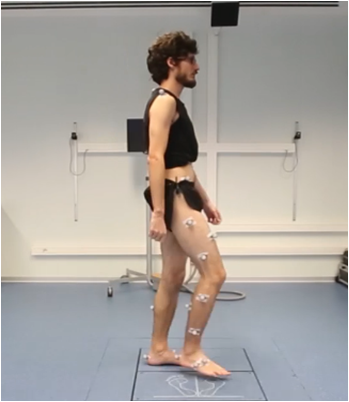 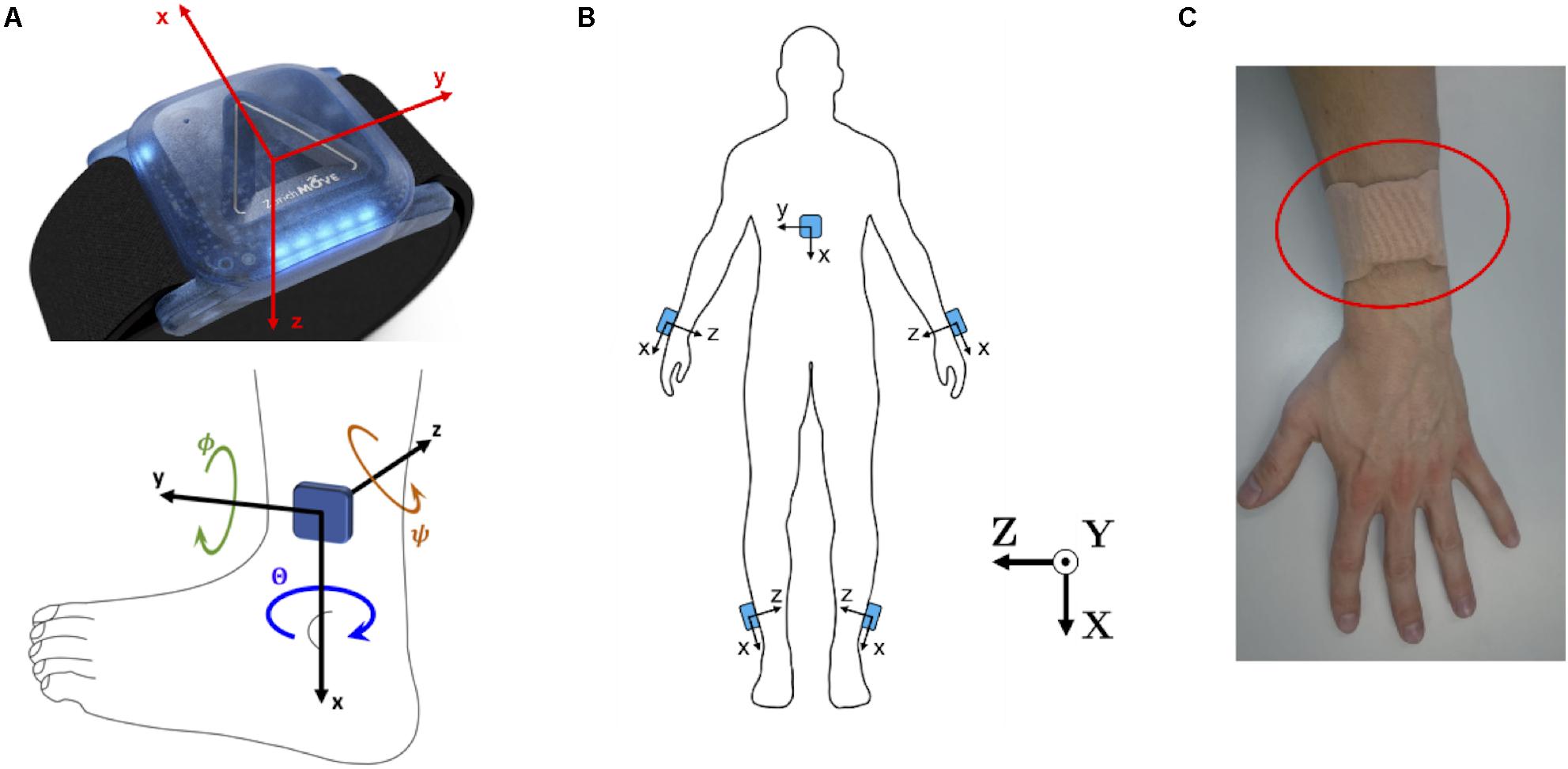 Rysunek 7. (Po lewej) Elektrogoniometr z www.mie-uk.com, (Po środku) Czujnik inercyjny z Rengglie et al. 2020 (Po prawej) Model biomechaniczny do pomiarów fotogrametrycznych.
[Speaker Notes: https://www.mie-uk.com/gait/index.htm]
OCENA CHODU ZA POMOCĄ OBIEKTYWNYCH INSTRUMENTÓW
Wyniki kinematyki
System fotogrametrii
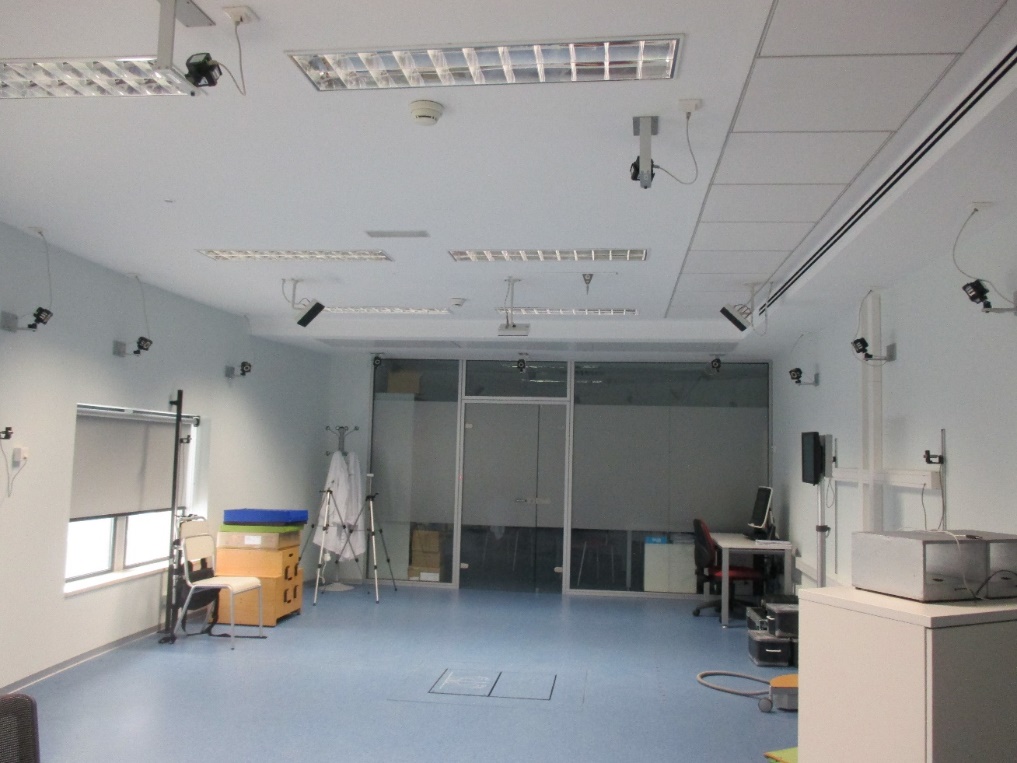 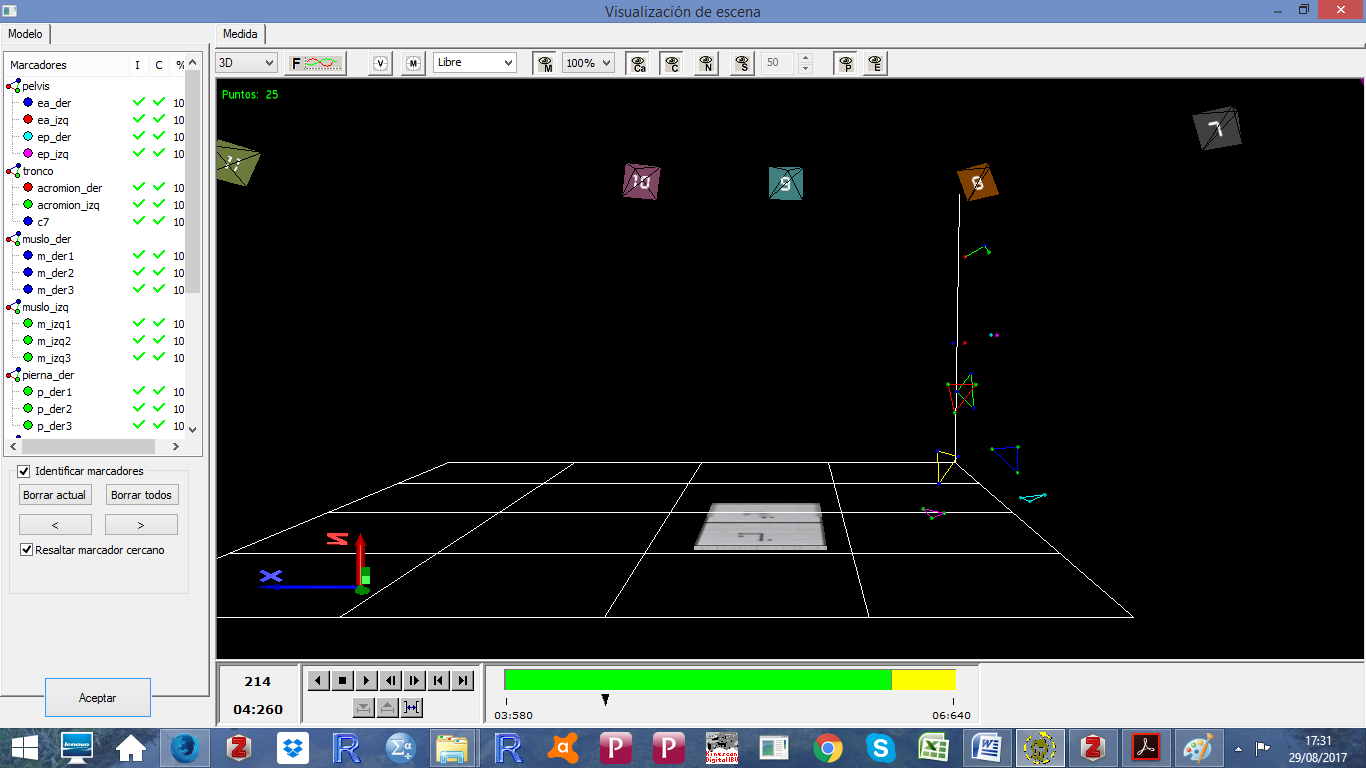 Xxxxxx
Active versus Passive landmarks
Rysunek 8. System fotogrametryczny z Wydziału Medycyny Uniwersytetu w Walencji
OCENA CHODU ZA POMOCĄ OBIEKTYWNYCH INSTRUMENTÓW
Wyniki kinetyki
Siły reakcji podłoża
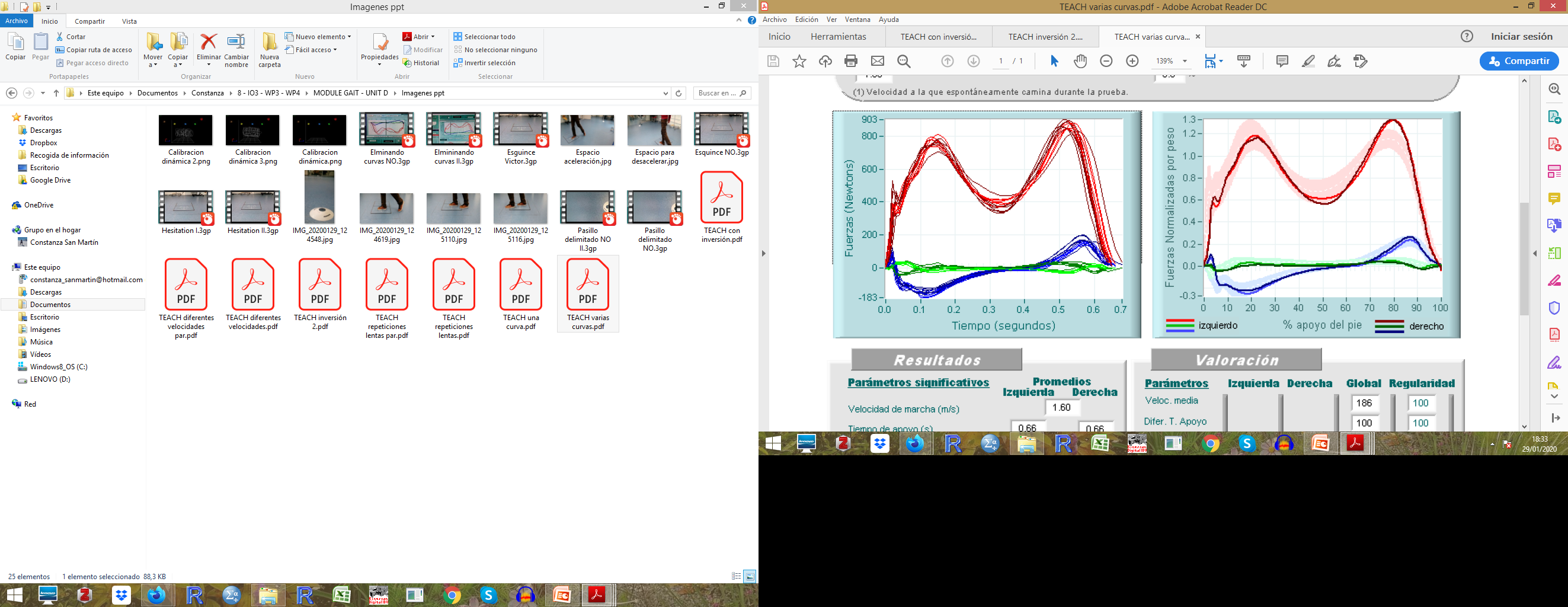 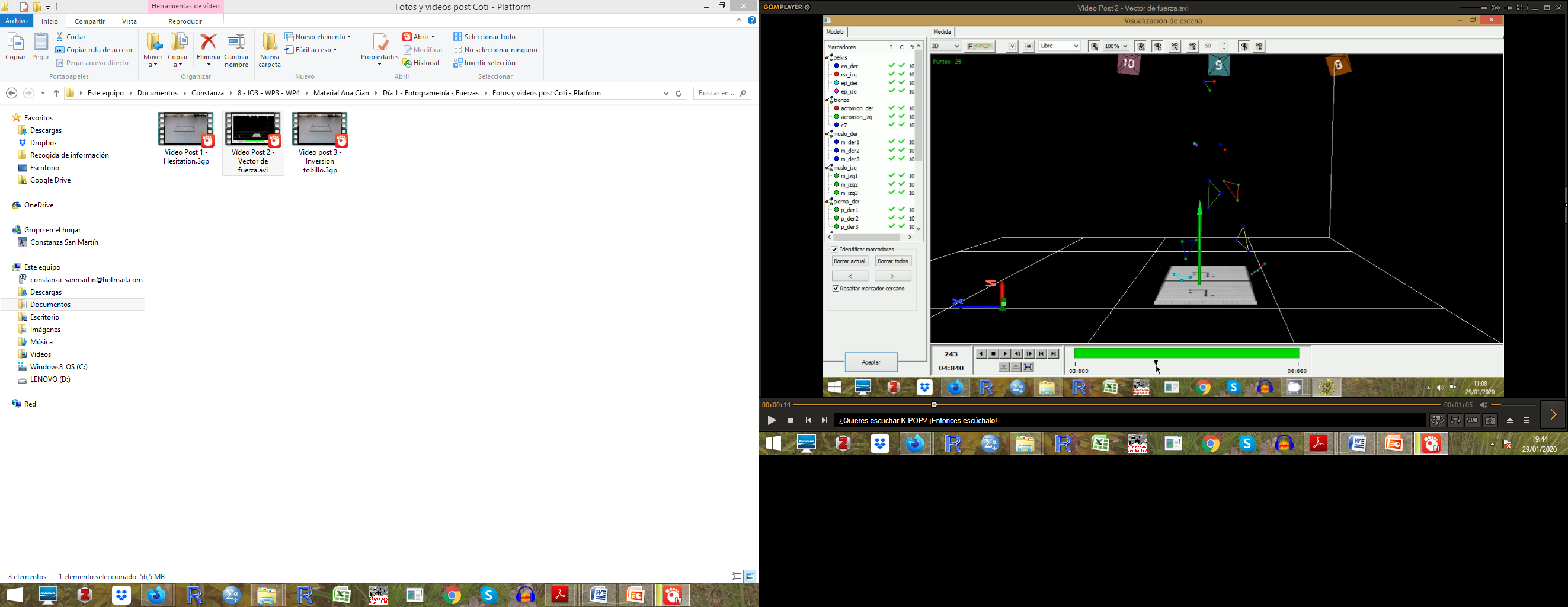 Siła pionowa (Fz)
Siła przednio-tylna (Fy)
Siła przyśrodkowo-boczna (Fx)
Rysunek 9. Siła reakcji podłoża i jej trzy składowe w osiach X, Y i Z.
OCENA CHODU ZA POMOCĄ OBIEKTYWNYCH INSTRUMENTÓW
Wyniki kinetyki
Platforma dynamometryczna
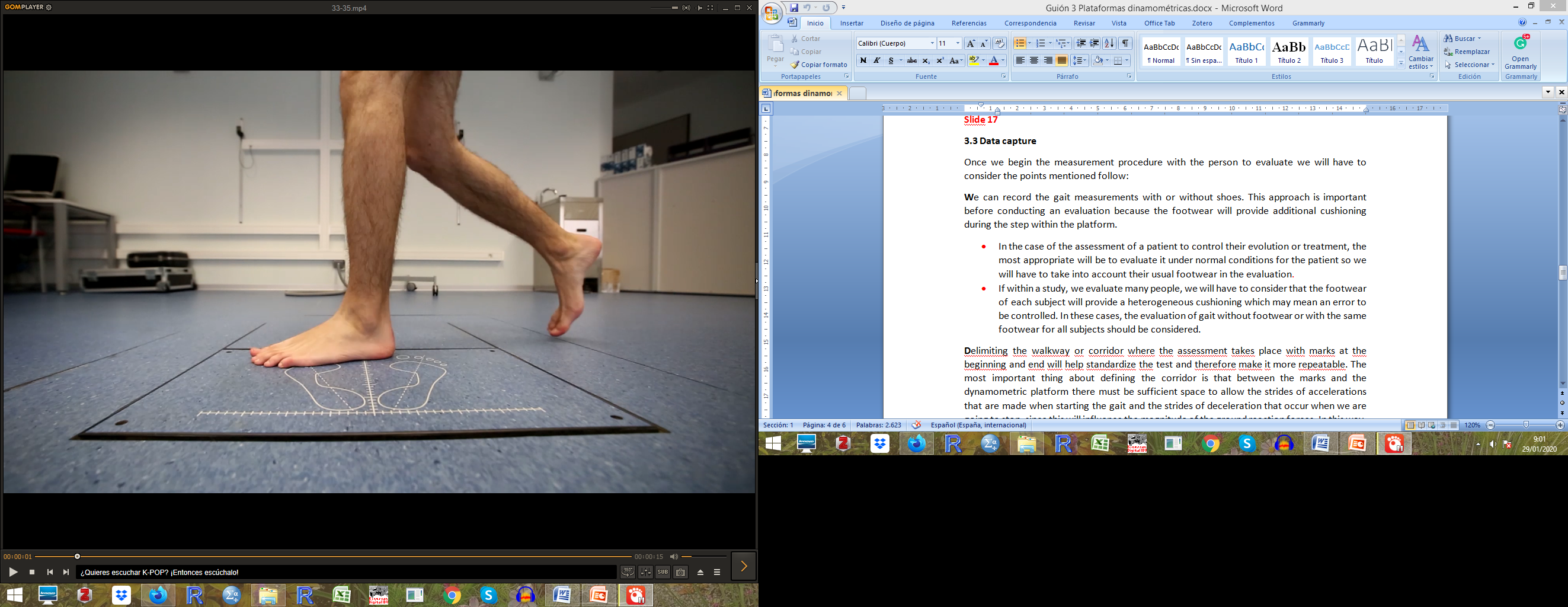 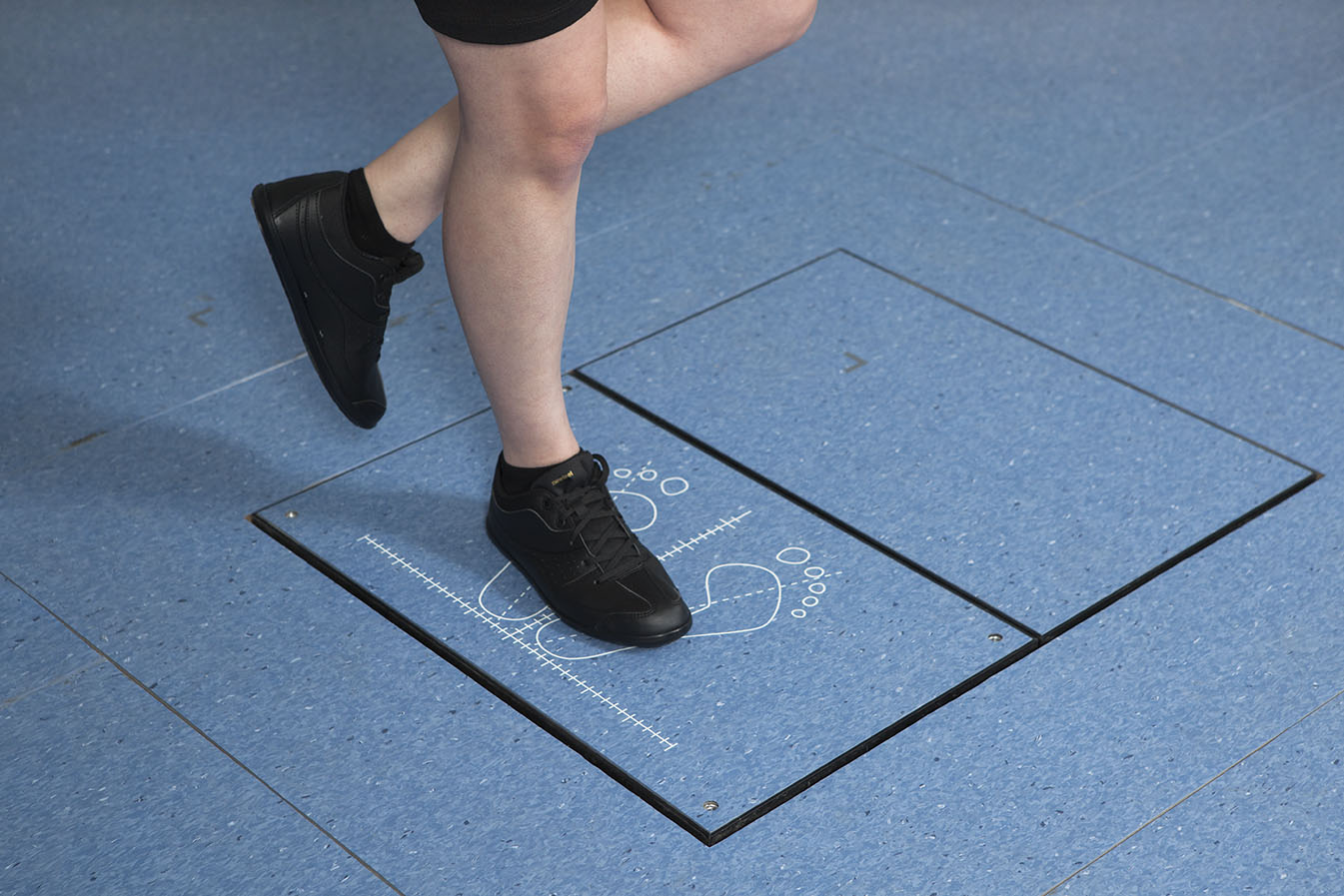 Rysunek 10. System platformy dynamometrycznej z Wydziału Medycyny Uniwersytetu w Walencji
OCENA CHODU ZA POMOCĄ OBIEKTYWNYCH INSTRUMENTÓW
Wyniki elektromiograficzne
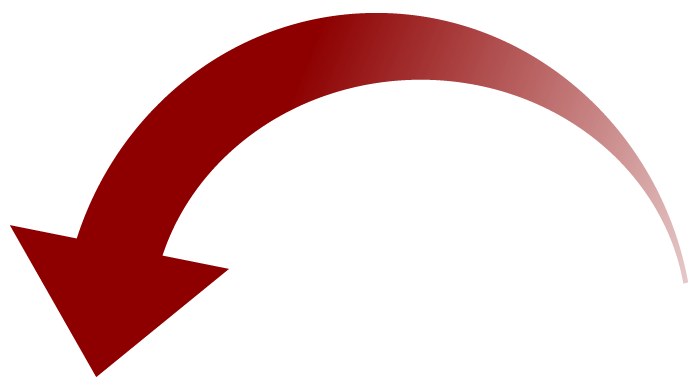 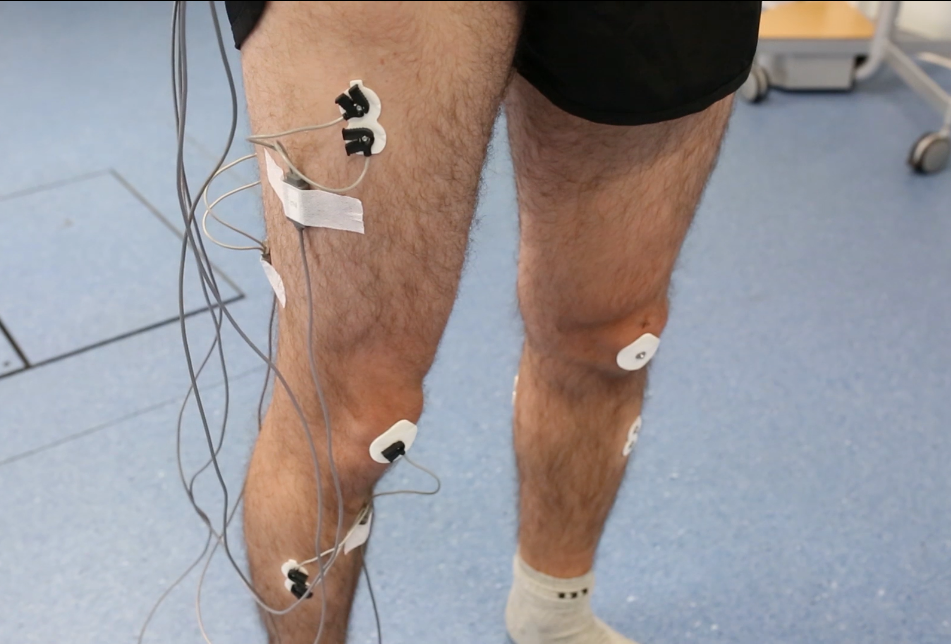 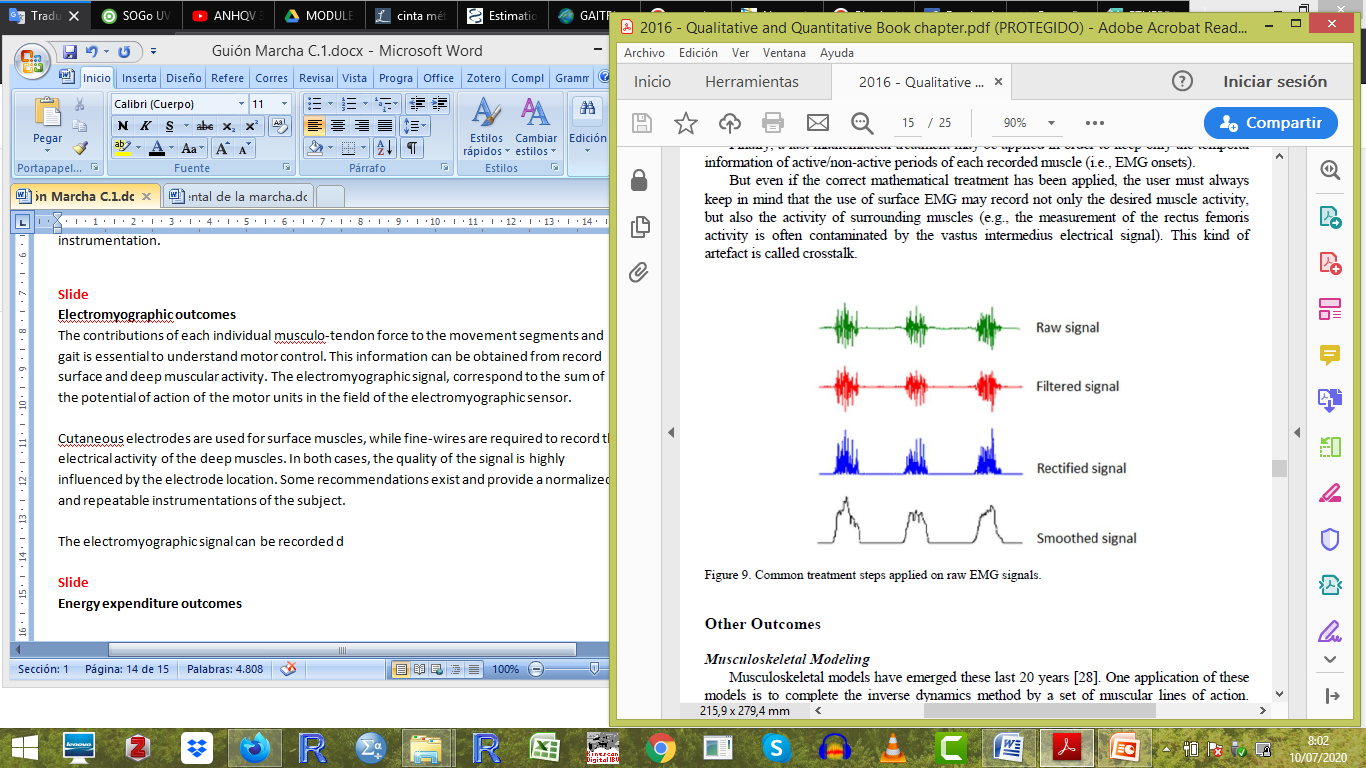 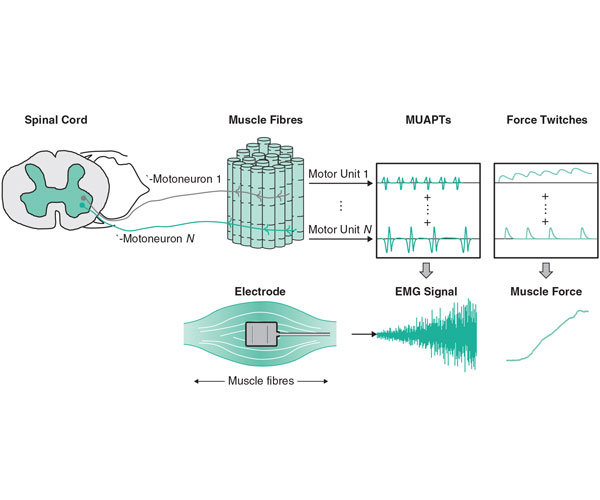 Ryc. 11. Oprzyrządowanie elektromiograficzne kończyny dolnej i sygnał EMG Richards J. 2018 r.
OCENA CHODU ZA POMOCĄ OBIEKTYWNYCH INSTRUMENTÓW
Wyniki elektromiograficzne
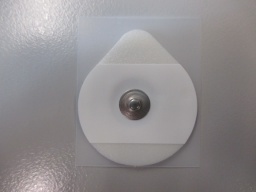 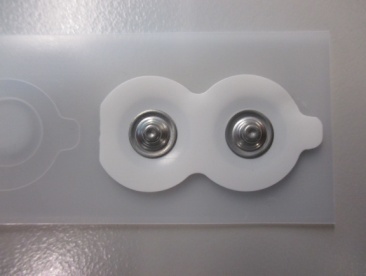 Elektrody skórne są używane dla mięśni powierzchniowych
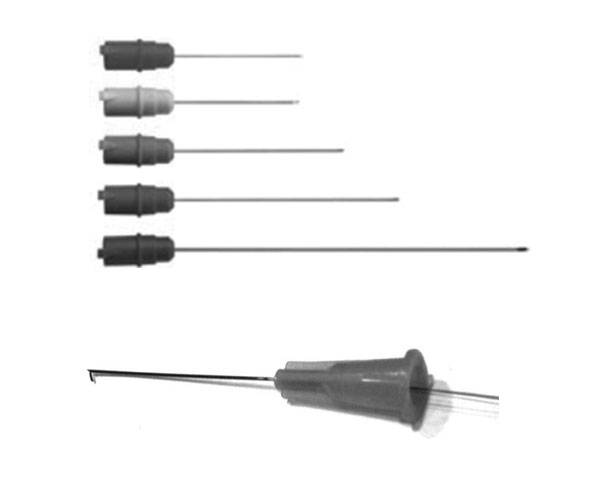 Do rejestracji aktywności elektrycznej mięśni głębokich wymagane są elektrody o drobnych drutach.
OCENA CHODU ZA POMOCĄ OBIEKTYWNYCH INSTRUMENTÓW
Wyniki elektromiograficzne
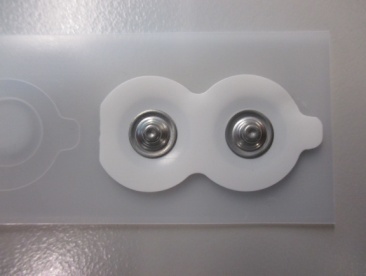 Na jakość sygnału duży wpływ ma umiejscowienie elektrody.
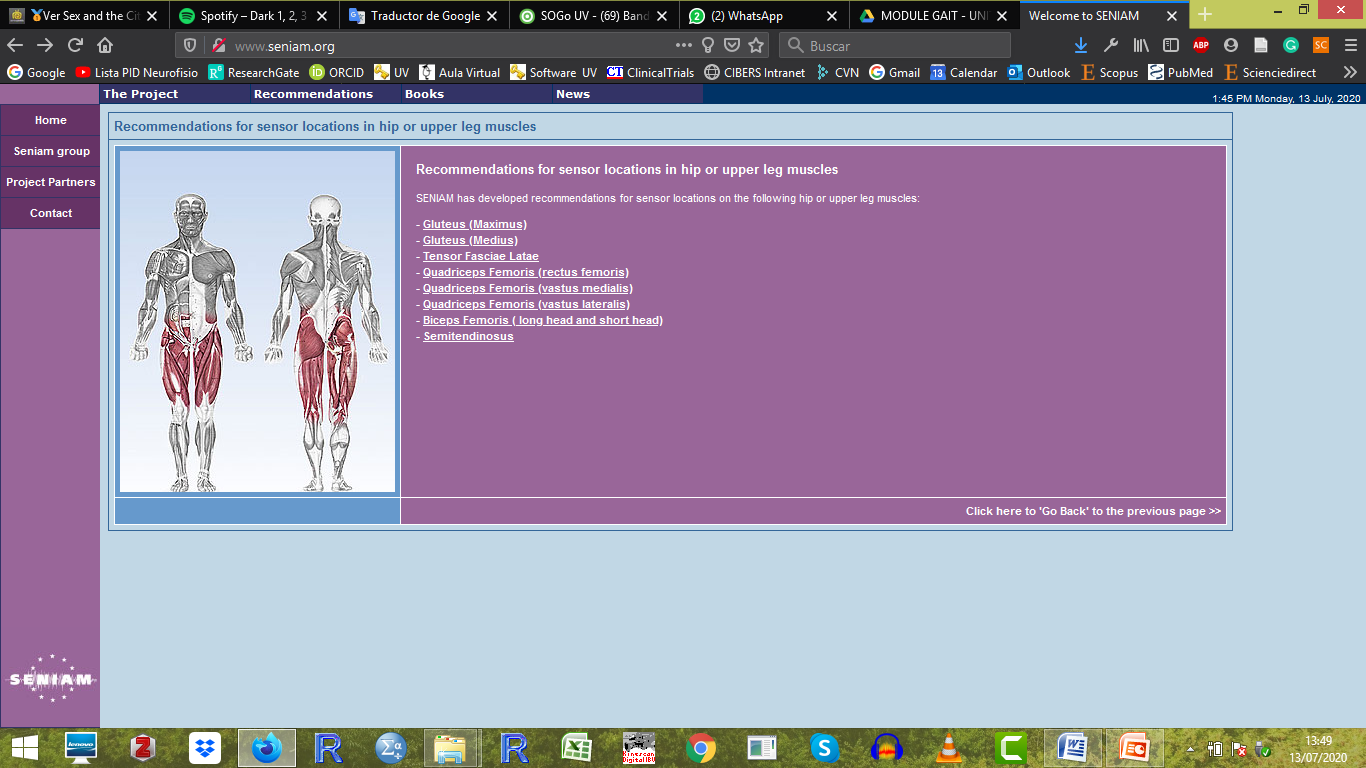 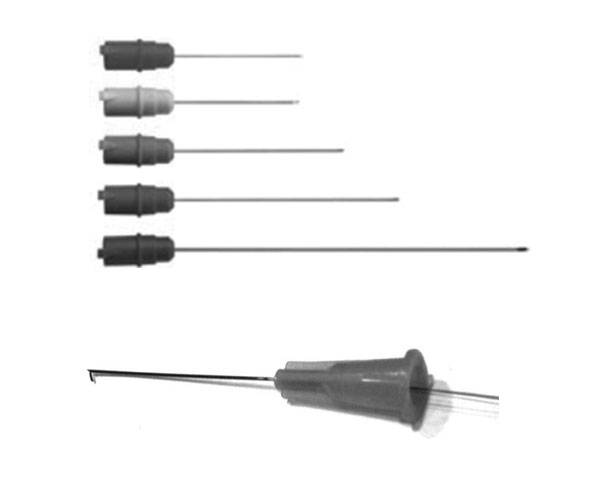 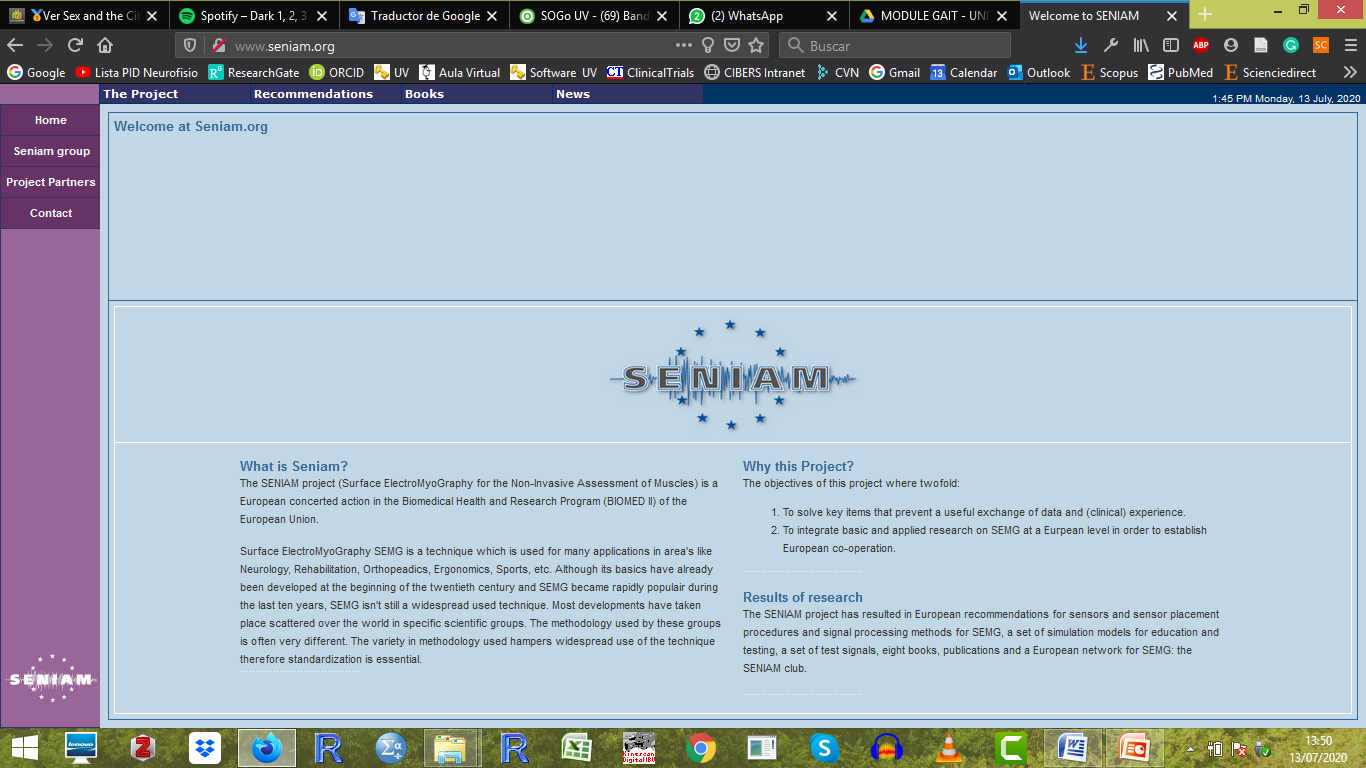 OCENA CHODU ZA POMOCĄ OBIEKTYWNYCH INSTRUMENTÓW
Wyniki dotyczące nacisku na podłoże
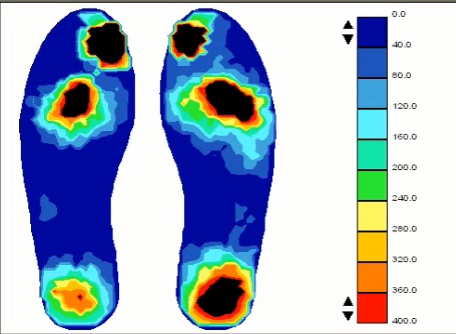 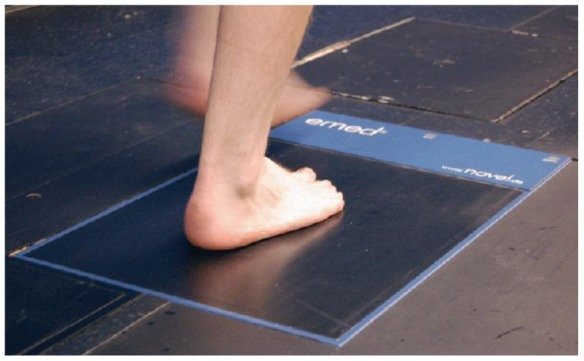 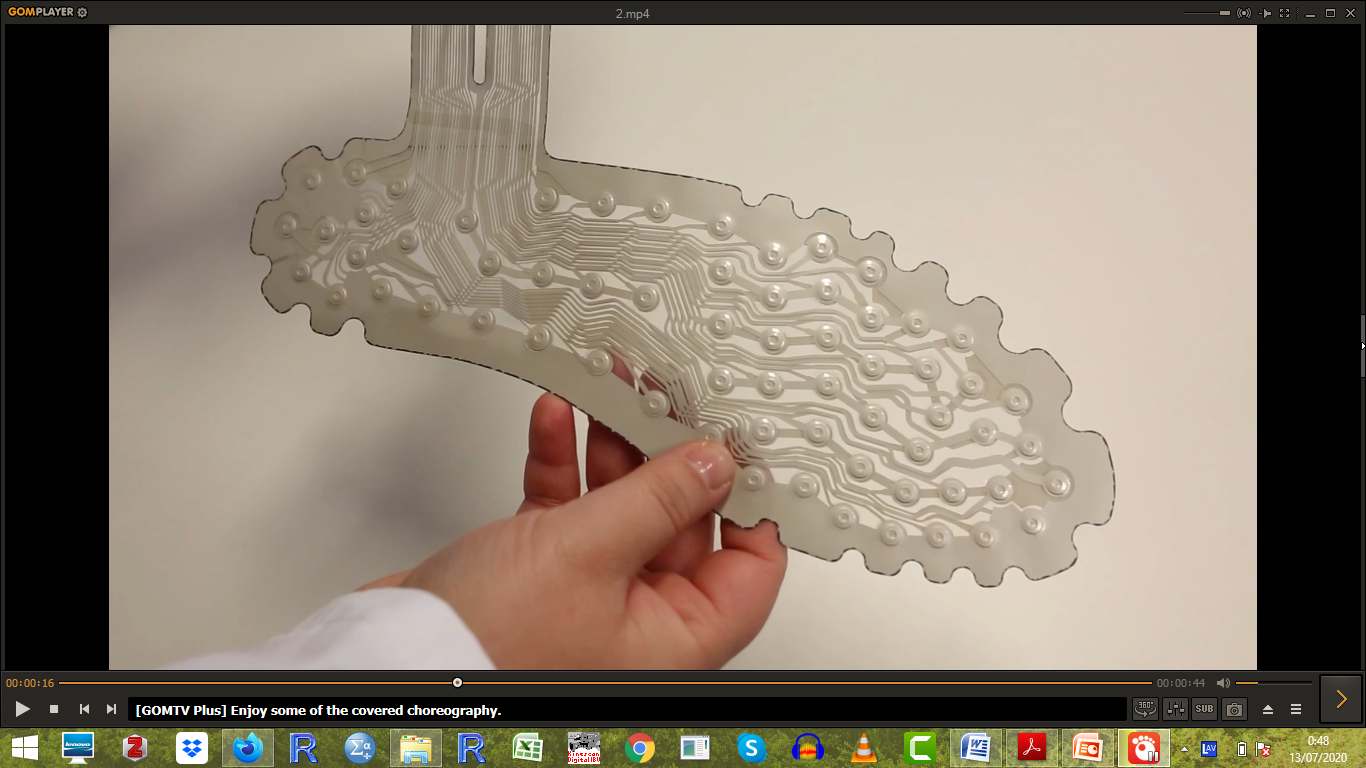 Rysunek 12. (Po lewej) Wkładka z czujnikiem nacisku. (Po prawej) Platforma ciśnieniowa firmy Zebris Medical GmbH.
[Speaker Notes: https://www.researchgate.net/publication/231212298_Foot_Plantar_Pressure_Measurement_System_A_Review/figures?lo=1]
OCENA CHODU ZA POMOCĄ OBIEKTYWNYCH INSTRUMENTÓW
Wyniki dotyczące nacisku na podłoże
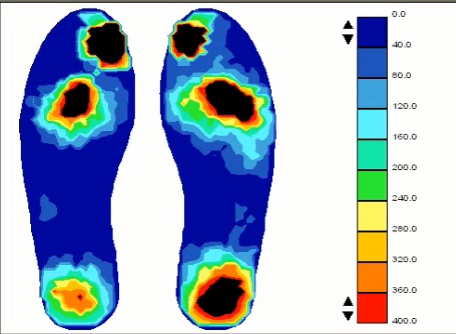 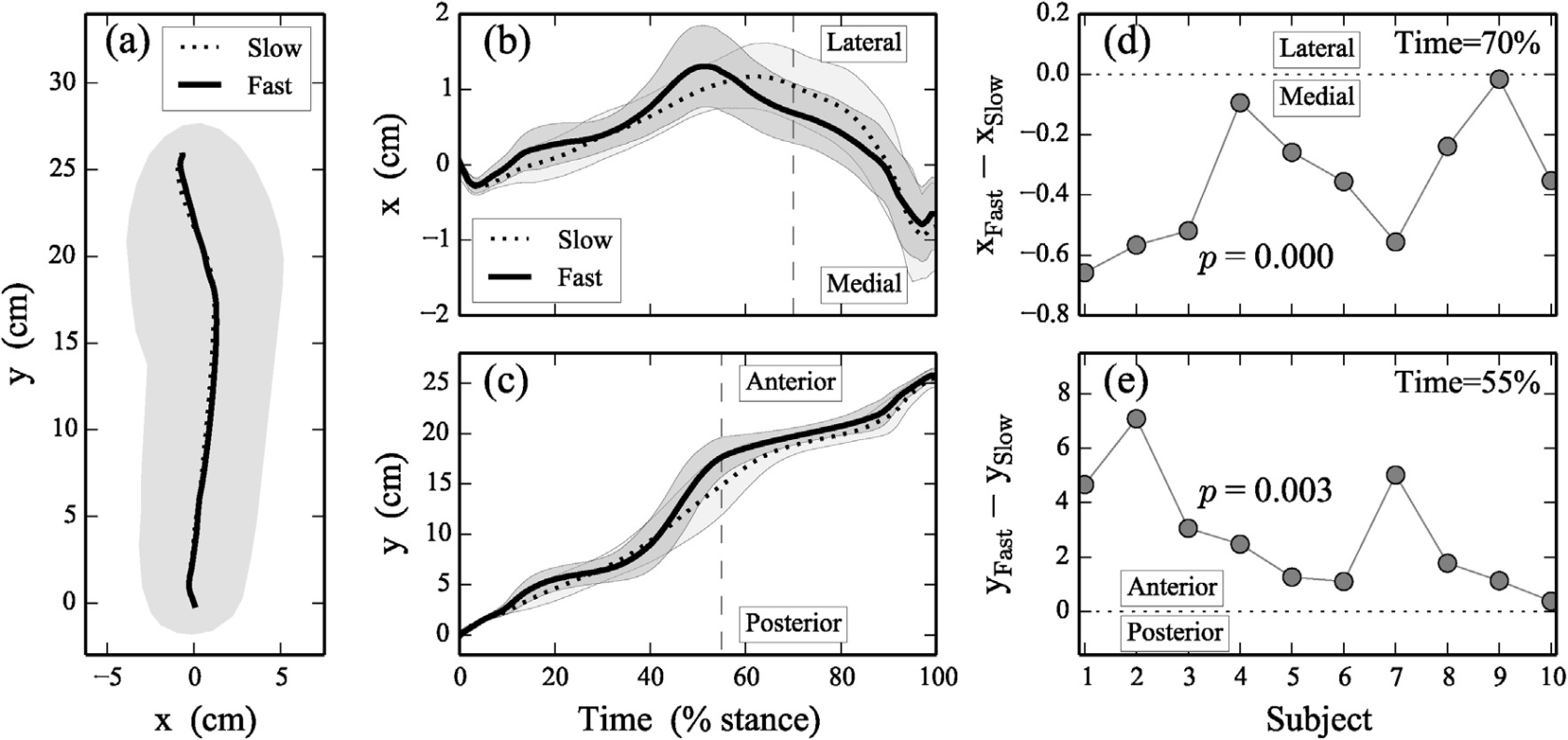 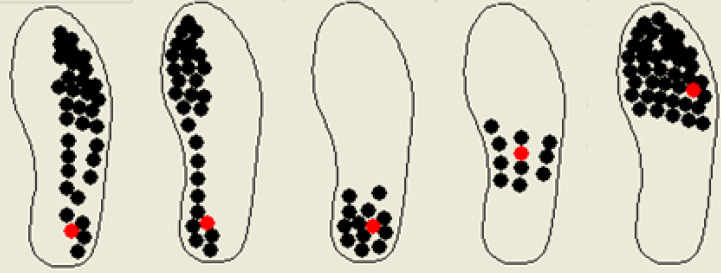 Rysunek 13. Wyniki analizy nacisku na podłoże podeszwowe. Obraz z (po lewej) Todd C. Pataky et al. 2014 (po prawej) Biofoot/IBV system.
OCENA CHODU ZA POMOCĄ OBIEKTYWNYCH INSTRUMENTÓW
Wyniki dotyczące wydatku energetycznego
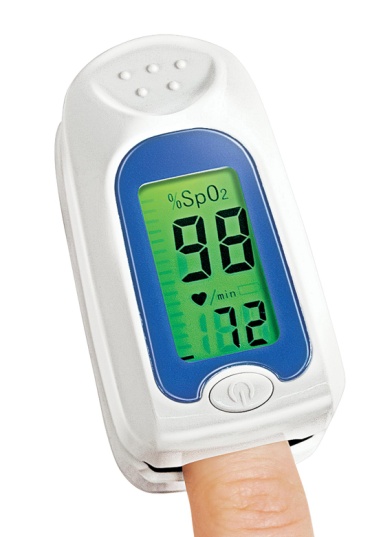 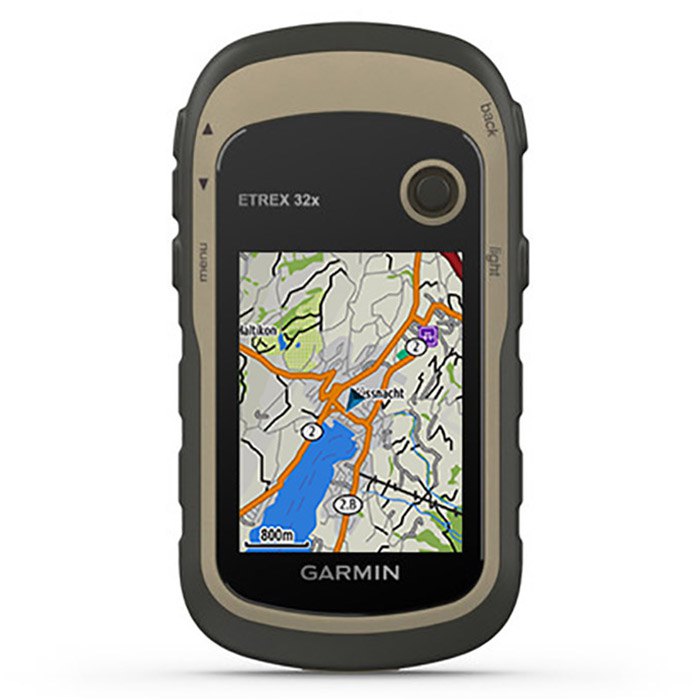 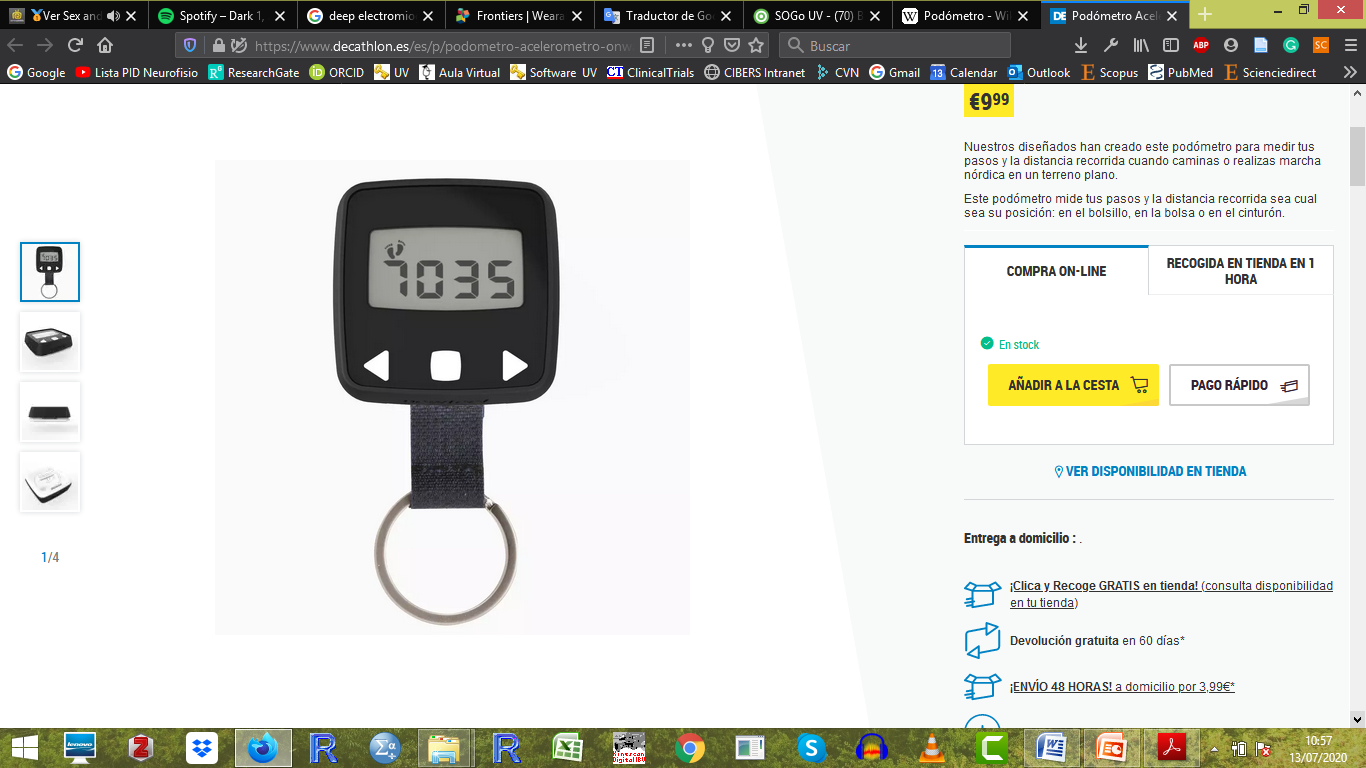 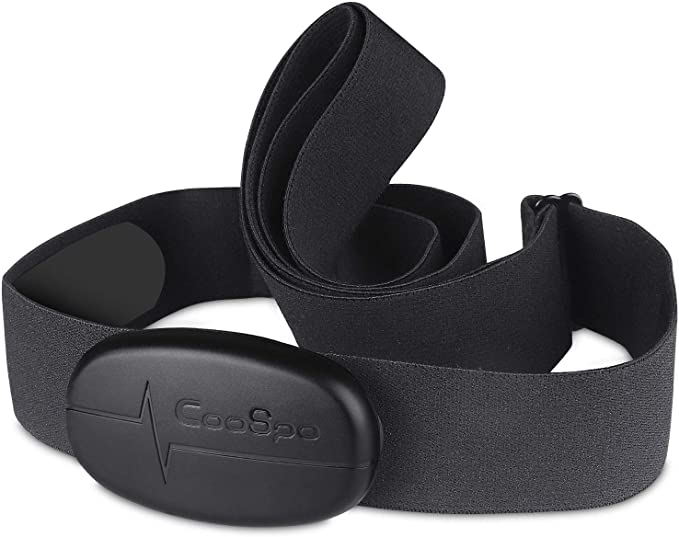 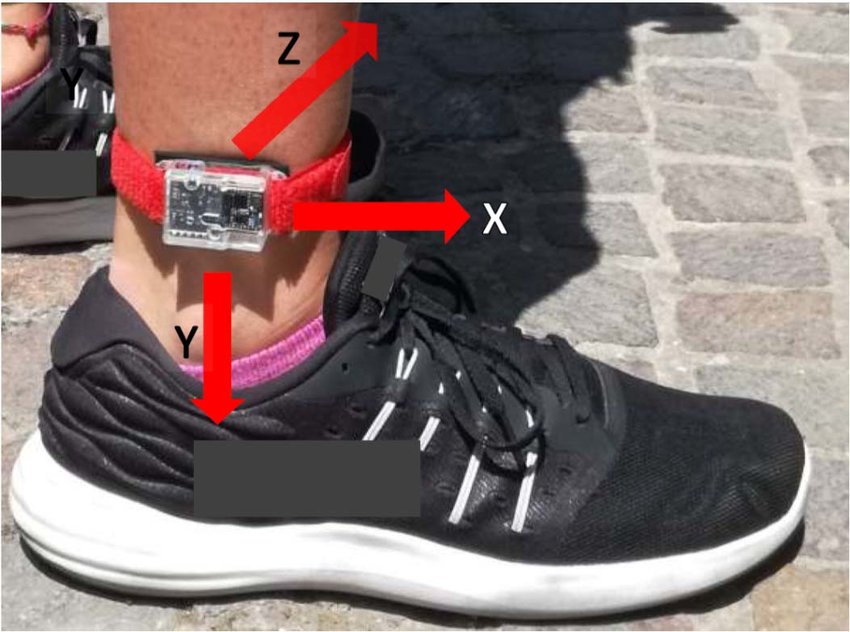 Rysunek 14. Narzędzia do pomiaru wydatku energetycznego. Od lewej do prawej: Globalny system pozycjonowania, akcelerometr, krokomierze, monitor pracy serca i monitory zużycia tlenu.
[Speaker Notes: https://www.trekkinn.com/montana/garmin-etrex-32x/137216707/p?utm_source=google_products&utm_medium=merchant&id_producte=8968276&country=es&gclid=EAIaIQobChMI3P3Dh-zJ6gIVjLHtCh1zOQyUEAQYAyABEgIXTfD_BwE&gclsrc=aw.ds
https://www.amazon.es/CooSpo-frecuencia-Cardiaca-Frecuencia-Bluetooth/dp/B07JPD924Y/ref=asc_df_B07JPD924Y/?tag=googshopes-21&linkCode=df0&hvadid=298079324354&hvpos=&hvnetw=g&hvrand=18398021837936104051&hvpone=&hvptwo=&hvqmt=&hvdev=c&hvdvcmdl=&hvlocint=&hvlocphy=20297&hvtargid=pla-756915612384&psc=1
https://www.decathlon.es/es/p/podometro-acelerometro-onwalk-100-negro/_/R-p-119526?mc=8331544&LGWCODE=632980;159403;4777&gclid=EAIaIQobChMIiuuX_uzJ6gIVRbLVCh3ctghCEAQYASABEgJ-J_D_BwE&gclsrc=aw.ds]
Wsparcie Komisji Europejskiej dla produkcji tej publikacji nie stanowi poparcia dla treści, które odzwierciedlają jedynie poglądy autorów, a Komisja nie może zostać pociągnięta do odpowiedzialności za jakiekolwiek wykorzystanie informacji w niej zawartych.